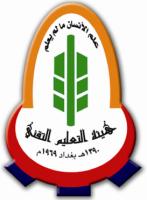 وزراة التعليم العالي والبحث العلمي / العراق 
هيئة التعليم التقني/العراق 
المعهد الطبي التقني/ المنصور
قسم الادارة الصحية
الحقيبة التعليمية 
لمادة 
ادارة المستشفيات
اعداد 
د.مروة علي عودة
النظرة الشاملة للوحدة الأولى Over View
1-1 الفئة المستهدفة:
طلبة المرحلة الثانية قسم الادارة الصحية
2-1المبررات: Rationale
تهدف المنظمات الصحية الى تقديم الخدمات عبر اداراتها المختلفة وذات الاختصاص المتنوع في مجال الصحة فهي تتعامل مع الجمهور وبمختلف شرائحه وفئاته، لذلك فان مثل هذه الغاهداف لايمكن ان تتحقق الا من خلال برنامج علمي دقيق ستوافق مع عمل تلك المنظمات لذلك لابد من التعريف بالمفاهيم والاسالسيب الادارية التي تنطبق على المؤسسات الصحية والقوانين والانظمة الادارية.
الفكرة المركزية central Idea:
الوحدة الأولى
النظرة الشاملة للوحدة الأولى Over View
الفئة المستهدفة:
طلبة المرحلة الثانية/ قسم الادارة الصحية/ المعهد الطبي التقني/ الديوانية
ب- المبررات: Rationale
التعرف على التطور التاريخي للخدمات الصحية عبر مختلف العصورابتداءا بالعصر الاغريقي وانتهاءاً بالتطور التاريخي للخدمات الصحية في العراق
الفكرة المركزية central Idea:
تتضمن الفكرة المركزية دراسة المواضيع التالية:
التطور التاريخي للخدمات الصحية في العصر اليوناني، العصر الهند، الروماني، الاسلامي.
تطور الخدمات الصحية في العراق.
اهداف الوحدة: (objectives):
بعد دراسة الطالب لهذه الوحدة يتوقع ان يكون قادرا على ان:
اولا: يتعرف.
ثانياً: يميز بين.
ثالثاً: يحدد.
التعليمات Instruction:
ادرس النظرة الشاملة جيداً.
تعرف الى اهداف الوحدة.
قم باداء الاختبار القبلي فاذا حصلت على:- 
على (9) درجات فاكثر فانت لاتحتاج الى دراسة الوحدة راجع او المدرس.
اما اذا  حصلت على درجة اقل من (9) فانك تحتاج الى دراسة الوحدة النمطية.
بعد دراستك محتويات الوحدة النمطية قم باداء الاختبار البعدي فاذا حصلت على.
على (9) درجات فانتقل الى دراسة الوحدة النمطية الثانية.
اذا حصلت على درجة اقل فاعد دراسة الوحدة النمطية او أي جزء منها ثم ارجع للاختبار البعدي.
التطور التاريخي للخدمات الصحية:
تشير المصادر الى ان تنظيم العمل الصحي كان قبل 4000 سنة في جنوب غرب اسيا وتحديدا بين نهري دجلة والفرات ثم بدأ عمله الى ان امتدت الى الهند. وقد تشير التحريات الاثرية الى العصر البابلي في عهد حمورابي (1686-1727)ق.م وتم التطور على النحو التالي:
العصر اليوناني (الاغريقي).
عصر الهند.
العصر الروماني.
العصر الاسلامي.
العصور الوسطى.
القرن السابع والثمن والتاسع عشر الميلدي.
القرن التاسع عشر.
تطور الخدمات الصحية في العراق
حقبة الامتداد البريطاني 1917- 1952:
   تتميز هذه الفترة بكون الخدمات الصحية ارتبطت باجتياحات القوات العسكرية البريطانية، حيث قام الجيش بالربط بين ادارة الصحة المدنية، وكان المسؤول الكونيل بأي وهو من اصل هندي.
عام 1021 تم تشكيل (مديرية مصلحة الصحة العامة) وهي النواة الاولى لتشكيل وزارة الصحة، وقد الغيت عام 1922 وكان المسؤول عنها الدكتور رضا الخياط وهو او وزير للصحة في العراق وارتبطت بوزارة الداخلية.
استمر الوضع الى عام 1929 عندما تم تشكيل وزارة الشؤون الاجتماعية والتحقت بمديرية الصحة العامة بها.
عام 1942 الغيت هذه المديرية ودمجت بالمفتشين العامة للشؤون الاجتماعية والصحة.
حقبة انشاء وزارة الصحة 1952-1968
تمتد هذه الحقبة بموجب قانون رقم 28 لسنة 1952 وحتى عام 1968 واهم المهام:
تأسيس معاهد الوقاية من الامراض والمصحات والمستشفيات وكليات الطب والمدارس الصحية.
مدارس الموظفين الصحيين والتمريض والقبالة والمستشفى التعليمي.
عام 1958 صدر قانون وزارة الصحة رقم (7) لسنة 1958.


اهم النشاطات:
انشاء مؤسسات الخدمات الصحية الريفية 1963.
انشاء المؤسسات العامة للادوية والمواد الكيمياوية 1965.
انشاء معهد المهن الصحية 1967.
بلغ عدد المستشفيات حوالي 149 وتضم (16327) سريراً.
اجراء حملات عامة في مكافحة التدرن والجدري والتلق5يحات لطلاب المدارس.
حقبة بعد عام 1968

انشاء مؤسسة مدينة الطب 1970 وتشمل مهامها تقديم الخدمات الطبية للمرضى.
تشكيل مجلس ادارة موحد لكل مؤسسات الادوية والشركات العامة لصناعة الادوية1971.
اصدار قانوان التدرج الطبي عام 1970.
انشاء العيادات الطبية الشعبية 1970.
اصدار قانون تفرغلا الاطباء في مؤسسات التعليم العالي والبحث العلمي لسنة 1972.
الاختبار القبلي والبعدي:
س1: يعتبر العصر اليوناني من العصور التي ساعدت في تطوير الطب، وضح اهمية الطب في العصر اليوناني؟
س2: العصر الاسلامي من اهم الفترات التي طورت المسائل الطبية وضح اهم علامات تطور الطب في العصر الاسلامي ومن هم ابرز العلماء في تلك الفترة؟
س3: هناك عدد من الممرضات في العصر الاسلامي لعبن دور مهم في تقديم الخدمات الطبية وضح اهم تلك العناصر؟
س4: ماهي اسباب تطور الطب في العصور الوسطى؟
س5: وضح اهم ملامح وتطورات الطب في القرون السابع والثامن والتاسع عشر للميلاد؟
س6: ماهي ابرز تطورات الخدمات الصحية في العراق التي رافقت فترة الاحتلال البريطاني حتى نشوء وزارة الصحة.
س7: ماهي ابرز التطورات التي رافقت فترة 1952-1968؟
س8: ماهي ابرز التطورات التي رافقت فترة 1968 وماهي اهم التأثيرات التي رافقت تلك الفترة؟
الوحدة الثانية
النظرة الشاملة للوحدة الثانية Over View
طلبة المرحلة الثانية/ قسم الادارة الصحية/ المعهد الطبي التقني/ الديوانية
الفئة المستهدفة:
التعرف على اثر البيئة في طبيعة العمل الاداري في المؤسسات الصحية.
ب- المبررات: Rationale
الفكرة المركزية central Idea:
تتضمن الفكرة المركزية دراسة المواضيع التالية:
اثر البيئة العامة والتنافسية على طبيعة العمل الاداري وكيفية الملائمة مع التغيرات الداخلية والخارجية.
اهداف الوحدة: (objectives):
بعد دراسة الطالب لهذه الوحدة يتوقع ان يكون قادرا على: 
التعرف على اثر البيئة على العمل الاداري في المستشفى.
يميز بين البيئة الداخلية والخارجية.
يحدد اهمية العوامل التي تؤثر على العمل الاداري.
اثر البيئة في طبيعة العمل الاداري في المؤسسات الصحية
البيئة الخارجية:
البيئة العامة.
البيئة التنافسية.

البيئة العامة: 
           وتتمثل هذه البيئة بالمتغيرات التي لاتستطيع ادارة المستشفى بالسيطرة عليها. لذا يجب التكيف والملائمة من تلك التغيرات وهي:
البيئة الديموغرافية.
البيئة الاقتصادية.
البيئة الثقافية والاجتماعية.
البيئة السياسية والقانونية.
البيئة التكنولوجية.
البيئة التنافسية: 
             وهي مجموعة من المتغيرات التي تحيط بالمؤسسات الصحية ولها تأثير عليها. حيث تؤثر وتتأثر بها. وهذه على المركز التنافسي للمستشفى في مجال القطاع الخاص ومنها:
المتنافسون.
المجهزون.
الزبائن.
نقابة الاطباء.
المساهمون.
الدائنون.
البيئة الداخلية:
موارد المستشفى: يقصد بموارد المستشفى الامكانات كافة التي تساهم في انجاز عملها التي تتمثل بمدخلاتها في الموارد المختلفة.
الموارد البشرية.
الموارد المالية.
الموارد المادية.
الموارد المعلوماتية.
وظائف مدير المستشفى: لمدير المستشفى مهام ووظائف رئيسية يستوجب عليه القيام بها ولكل الخصوصية للمنظمة تميز عمل هذا المدير عن ذلك ومنها:
متابعة نظام سير العمل.
الاشراف على متابعة الاداء الوظيفي للعاملين.
تنظيم الخطة العلمية للمستشفى بالتنسيق مع رؤساء الاقسام.
وضع خطط لتطوير المستشفى.
متابعة الاداء العلمي والنشاطات العلمية للاقسام.
تقويم رؤساء الاقسام.
رأس اللجنة الاستشارية للمستشفى.
اما الوظائف الادارية التي يمارسها المدير هي:
التخطيط واتخاذ القرار.
التنظيم.
القيادة والتحفيز.
الرقابة.
مفهوم المستشفى وتصنيفها:
مفهوم المستشفى: يتباين مفهوم المستشفى تبعاً لتباين الاطراف المتعامل معها، لذلك كل طرف يعرف المستشفى تبعاً لتلك العلاقة القائمة بينها.
المرضى- الحكومة- الكادر الطبي- ادارة المستشفى- مصانع الادوية- الطلبة والجامعة.
ويعتير اهم المفاهيم والتعاريف للمستشفى هو ماعرفته منظمة الصحة العالمية وهي:
"ذلك الجزء المتكامل من التنظيم الاجتماعي الصحي ووظيفة توفير العناية الصحية الكاملة لجميع افراد المجتمع سواء كانت علاجية او وقائية، وان تكون المستشفى مركز لتدريب العاملين في الحقل الطبي والصحي وكذلك مركز للابحاث الطبية الاجتماعية فضلاً عن عدة مراكز لاعادة تأهيل المرضى الراقدين وكذلك المراجعين للعيادة الخارجية"
وظائف المستشفى:
الخدمات الوقائية.
الخدمات العلاجية.
خدمات التأهيل والرعايا الطويل الاجل.
خدمات الارتقاء بالصحة.
تصنيف المستشفيات:
من الصعب ايجاد تصنيف وتقسيم لبعض المنظمات ذات العلاقة العامة بالمجتمع لتعقد وظائفها ومهامها وانشطتها وهذا ينطبق على المستشفى اضافة الى العوامل الاخرى المتعلقة بالترخيص الممنوحة  وصحية التنوع، تخصيص المقام، توظيف العمل...الخ ويمكن تصنيف المستشفى كالاتي:
عمومية الدخول للمستشفى.
ملكية المستشفى.
المستشفيات الحكومية.
المستشفيات غير الحكومية وغير الهادفة للربح.
الملكية الخاصة والهادفة للربح.
مدى بقاء المريض في المستشفى.
عدد الاسرة
التخصص.
التعليم.
الجنس.
عمر المريض.
التكامل العمودي: ويقصدر بالتكامل العمودي هو التصنيف في تقديم الخدمة الرعاية الصحية الناسية وفق الحدود الاقليمية والجغرافية.
التنسيق بين المؤسسات الصحية:
مفهوم التنسيق:هو احداث الترتيبات المناسبة في التنظيم بهدف ربط الانظمة الفرعية مع بعضها للوصول الى الاهداف بدون تكرار او ازدواجية او فجوات العمل، وهذا المفهوم يمكن ان يمتد ويشمل ماهو داخل المؤسسة الصحية او خارجها.
ماهو الفرق بين التعاون والتنسيق
تعريف التنسيق: هنالك عدد من التعاريف التي تؤكد مجموعها على ان التنسيق وظيفة ادارية ضمن وظائف المدير ومنها:
"عملية تكامل نشاطات واهداف ووحدات التنظيم المختلفة بهدف انجازها وبفاعلية"
او كما عرفها Desster "الترتيب المنظم لجهود المرؤوسين والعاملين في تنظيم بغية تقديم عمل متكامل وموحد للوصول نحو هدف مشترك"
الحاجة الى التنسيق في المؤسسات الصحية 
تبرز الحاجة الاساسية للتنسيق في المؤسسات الصحية المختلفة من خلال درجة الاعتمادية فيما بين بعضها مع البعض الاخر وهي:
الاعتماد التراكمي.
الاعتماد التتابعي.
الاعتماد التبادلي.
ادوات التنسيق:

يعتمد كثير من المؤسسات الصحية على بعض الاوات في التنسيق والهدف من ذلك هو الارتقاء بمستوى الاداء لبلوغ الاهداف المرسومة، ومنها: 
انظمة الاتصالات.
اللجان المشتركة
اللجان المؤقتة.
اللجان الدائمية.
انظمة المعلومات.
حلقات التوعية.
الادارة العليا.
الاختبار البعدي:
س1: تلعب المتغيرات البيئية في طبيعة العمل الاداري في المؤسسات الصحية دور مهم وتنعكس على مجمل الاعمال الطبية والادارية وضح اهمية البيئة الخارجية المحيطة بالمستشفى.
س2: البيئة الداخلية لهادور مهم في طبيعة العمل الاداري في المؤسسات الصحية ماهي وما هو تأثير ذلك على المنظمات الادارية؟
س3: هنالك مجموعة من الوظائف التي يمارسها المدير المالي في المستشفى عددها واشرح اهم تأثيراتها؟
س4: تلعب الوظائف الادارية العامة دور مهم في انجاز اهداف المنظمة وضح اهم الوظائف التي يمارسها المدير في المستشفى؟
س5: عرف المستشفى من وجهة نظر منظمة الصحة العالمية مع توضيح لاهم المهام الرئيسية للمستشفى.
س6:بين اهم اهداف المستشفيات وماهو مفهوم المستشفى تبعاً للعلاقة القائمة بين المؤسسات الصحية والاطراف التي تتعامل معها؟
س7: هنالك عدد من الانواع تضيف المستشفيات وضح اهم تلك الانواع؟
الوحدة الثالثة
النظرة الشاملة للوحدة الثالثة Over View
الفئة المستهدفة:
طلبة المرحلة الثانية/ قسم الادارة الصحية/ المعهد الطبي التقني/ الديوانية
ب- المبررات: Rationale
التعرف على اهمية التخطيط باعتباره احد الوظائف الادارية والذي يعتبر المرشد والدليل لمسار عمل أي منظمة وعلى كافة المستويات الادارية.
الفكرة المركزية central Idea:
التخطيط وسيلة لتحقيق اهداف المنظمات الصحية وكذلك احدى الوسائل لحل المشكلات لذلك التخطيط ممكن ان يكون شاملا لكافة الفعاليات ا وان يكون حسب الانشطة او التقسيمات لذلك لابد ان يؤخذ بنظر الاعتبار كافة العوامل المؤثرة اضافة الى المبادئ الخاصة برفع الاعتبارات والعقبات التي تحول دون تنفيذ.
اهداف الوحدة: (objectives):
بعد دراسة الطالب لهذه الوحدة يتوقع ان يكون قادرا على:
التعرف على التخطيط واهميته في العملية الادارية.
التمييز بين التخطيط الشامل والتخطيط حسب الاقسام والوحدات.
يحدد اهم الاعتبارات التي يجب ان تاخذ بنظر الاعتبار في عملية التخطيط مع تحديد اهم العقبات التي تحول دون تنفيذه.
التخطيط للمؤسسات الصحية
التخطيط للمؤسسات الصحية 
التخطيط: احد الوظائف الادارية المهمة وتعتبر المرشد والدليل لمسار عمل المنظمة وعلى كافة المستويات الادارية.
ويعد فن التخطيط لكل المنظمات الى البقاء والاستمرار وهي حالة ملزمة للمنظمة الصحية.
وكذلك يعنبر التخطيط وسيلة لتحقيق اهداف المنظمات الصحية وكذلك احد الوسائل المهمة في حل المشكلات والتي يمكن ان تحدث غي الوحدات الادارية.
والتخطيط يمكن ان يكون:
شامل او الكلي الذي يستند الى التعامل مع الاهداف المنظمة واستراتيجية.
التخطيط حسب الانشطة او التقسيمات التي توجه نحو تحقيق الاهداف النوعية.
ويعرف التخطيط (التنبؤ بما سيكون عليه المستقبل مع الاستعداد لهذا افلمستقبل) او (التخطيط لمجموعة الانشطة والترتيبات والعمليات اللازمة لاعداد واتخاذ القرارات المتصلة لتحقيق اهداف محددة).
او الاسلوب الذي يمكن ات تحاول به المنظمة من جعل الموارد المتاحة بوقتها الحاضر والمستقبل اكثر فاعلية في الاستخدام لامكانية الوصول الى الاهداف.
مزايا التخطيط
تمكين ادارة المستشفى من اتباع الطريقة العلمية والصحيحة لاكتشاف وتحديد المشكلات.
التخطيط يؤدي الى تحديد الاهداف مما يؤدي الى تركيز الجهود لانجاز الاعمال.
التخطيط يساعد الاستفادة من القوى البشرية الطبية، الادارية، الخدمية.
التخطيط يساعد على الاستفادة من الاجهزة والمعدات.
التخطيط يساعد على الاستثمار الافضل لامكانات المتاحة مما يؤدي الى تخفيض الكلفة الثابتة والمتغيرة.
التخطيط يساعد على الرقابة على تنفيذ الاعمال.
التخطيط يساعد على رفع الروح المعنوية وتحقيق رضا العاملين.
المدى الزمني للخطط
مديرو المستشفيات يعملون على استقراء المستقبل على الرغم من نموخيته والعمل على مواجهته. لذلك ازداد اهمية التخطيط في المؤسسات الصحية نتيجة لتعقيدات البيئة التي تفرض نفسها على المنظمات، لذلك لذا ان هنالك تخطيط ضمن مراحل زمنية مختلفة لكل واحدة مهمة او هدف تسعى لتحقيقه وهي:
الخطط الطويلة الامد.
الخطط المتوسطة الامد.
الخطط القصيرة الامد.
اعتبارات التخطيط الصحي:
   يقوم التخطيط في المجال الصحي على عدد من الاعتبارات التي تمثل في الوقت نفسه اسس وقواعد في بناء التخطيط السليم لانشطة والفعاليات وهذه الاعتبارات هي:
تحديد رسالة المستشفى.
تحديد اهداف المستشفى.
تحديد استراتيجية المستشفى.
تقويم البيئة المحيطة.
المشاركة في اعداد الخطة للمستشفى.
المدى الزمني للخطة.
متابعة الخطة وتقويم نتائجها.
مبادئ التخطيط الصحي:
لابد من الاشارة الى ان مبادئ التخطيط الصحي هي واحدة في كافة مجالات انجاز الاعمال سواء الخدمية، الادارية ، الاجتماعية، الانسانية... وهي نفسها في المؤسسات الصحية من حيث الاساس وهي:
الواقعية.
الشمولية.
الالتزام.
المرونة.
الاستمرارية.
ماهي العقبات التي تحول دون تطبيق التخطيط بالشكل الذي يؤدي الى تحقيق الاهداف الخاصة بالمنظمات ومنها:
1- البيئة المعقدة.
2- غموض الاهداف.
3- مقاومة التغيير.
4- الوقت والكلفة.
مراحل عملية التخطيط للخدمات الصحية.
تعتمد مراحل عملية التخطيط للخدمات الصحية على التكامل والتوافق والاعتمادية بعضها على البعض الاخر، حيث تأخذ شكلا حلزونيا ودائريا وعلى ضوء الشكل التالي:
الاختبار البعدي
س1: وضح اهم وجهات النظر التي دعت لتنسيق العمل في المنظمات الصحية؟
س2: وضح مفهوم التنسيق وما هي الفروق التي يمكن تأشيرها بين التعاون والتنسيق في المؤسسات الصحية؟
س3: تظهر الحاجة الى التنسيق بين المؤسسات الصحية المختلفة من خلال درجة الاعتمادية عددها ووضح اهم عناصرها؟
س4: ماهي ادوات التنسيق التي يمكن استخدامها مجتمعة او منفردة بحسب طبيعة وحجم المؤسسات الصحية، عددها واشرح واحدة منها؟
س5: ماهي مبادئ التخطيط الصحي وضح ذلك بشكل مختصر؟
س6: حدد اهم اعتبارات التخطيط الصحي وضح اهم تلك الاعتبارات؟
س7: ماهي اهم العقبات التي تحول دون تطبيق التخطيط في مجال الصحي والحيلولة دون تنفيذه؟
س8: ماهي اهم عملية التخطيط للخدمات الصحية؟ اشرحها مع الرسم؟
س9: ماهي اهم مراحل التخطيط في المؤسسات الصحية وفق ازمان او حقب مختلفة وضح تلك المراحل؟
الوحدة الرابعة
النظرة الشاملة للوحدة الرابعة Over View
الفئة المستهدفة:
طلبة المرحلة الثانية المعهد الطبي التقني/ الديوانية
ب- المبررات: Rationale
التعرف على كيفية تصميم المستشفى وتوزيع المسؤوليات وانواع الهياكل التنظيمية
الفكرة المركزية central Idea:
تتضمن الفكرة المركزية على عملية التصميم وتوزيع المسؤوليات المرتبطة بشكل كبير في عملية التخطيط وادارتها والاهداف التي تسعى الى تحقيقها مع رسم الهيكل التنظيمي.
اهداف الوحدة: (objectives):
بعد دراسة الطالب لهذه الوحدة يتوقع ان يكون قادرا على ان:
يتعرف على كيفية تصميم المستشفى مع الحاجات الفعلية من الخدمات الصحية .
يميز بين تصميم المستشفى وتوزيع المسؤوليات ورسم وتحديد نوع الهيكل التنظيمي المراد تصحيحه.
يحدد اهم الاقسام المراد تصميمها بشكل يؤدي الى انسيابية في العمل مع تحديد المسؤوليات والصلاحيات.
تصميم المستشفى وتوزيع المسؤوليات
عملية التصميم ترتبط بشكل كبير في عملية التخطيط وادارتها المحتلفة والاهداف التي تسعى الى تحقيقها.
التصميم يرتبط مع الحاجات الفعلية من الخدمات الصحية سواء على مستوى الامراض العامة او التخصصية.
على الادارات مسؤلية تقديم البيانات التي تساعد على انسيابية العمل الصحي اي جمهور المرضى.
التصميم يرتبط بحد كبير في توزيع المسؤوليات التي تناط بالادارات والواجبات المختلفة في الشخص.
لذا يجب ان تأخذ بنظر الاعتبار مركزية او لا مركزية تنظيمية او جغرافية او لكلاهما في عمل هذه الادارات لذلك لابد من التوضيح لبعض العلاقات الخاصة بالتخطيط:
لتصميم المستشفى
تقديم الخدمة الصحية وتصميم المستشفى.
اعادة التقويم لتصميم المستشفى.
تصميم وتحديد مواقع الاقسام في المستشفى: حيث ان المسألة الجوهرية التي يؤكد عليها في عملية تصميم المستشفى هو تحقيق الانسيابية في العمل والاستجابة السريعة لتلبية احتياجات وطلبات المرضى بحيث يحقق التوافق بين الاقسامك. لذلك لابد من تحديد مواقع الاقسام بشكل يؤدي الى انسيابية في العمل، ومن اهم هذه الاقسام هي:
العيادة الخارجية والاسعاف والطوارئ.
قسم السجلات الطبية.
قسم الاشعة التشخيصية.
الاقسام السريرية (الطبية).
الاقسام السريرية (الطبية).
المختبرات.
الصيدلية.
الخدمات والاقسام الادارية.
الخدمات الهندسية.
استراحة وسكن الاطباء والموظفين.
الرئيس
الاتصال
الصلاحية
المسؤولية
المرؤوس
توزيع المسؤوليات في المستشفى:
عند الحديث عن المسؤولية في العمل الاداري يستوجب الحديث عن الصلاحية
المسؤولية = الصلاحية
اي ان المسؤولية: عبارة عن صلاحية منحت مستوى اداري ضمن الهيكل التنظيمي للمنظمة الادارية.
يتضح من الرسم ان الرئيس يتمتع بالصلاحية التي تتيح له الحق بالاتصال بالمستويات الادنى منه ومتابعة ما مطلوب انجازه وما يقابله من مسؤولية الادنى تجاه الاعلى تنفيذ ما عهد اليه.
بمعنى ان الرئيس له صلاحية يستطيع من خلالها متابعة المستويات الادنى لتحقيق من انجاز الاعمال حسب ما هو مخطط له.
اذا الصلاحية هي (حق المدير او فدرته المستمدة من منصبه الرسمي على اتخاذ القرارات المؤثرة في مرؤسيه).
هناك ثلاثة مستويات من الصلاحية وهي:
الصلاحية الرأسية.
الصلاحية الاستشارية.
الصلاحية الوظيفية.
اما بالنسبة الى المسؤولية لا تعهد او التزام المرؤوسين بتنفيذ الاعمال او اوجه نشاط معين معهود اليه باحسن مافي قدرته او التزام الفرد بالقيام بواجبات محددة بحكم كونه فردا في المستشفى بغض النظر عن رغباته الخاصة، لذلك لايمكن ان تكون المسؤولية حقيقية الا بتطبيق:
المسؤولية في انجاز الاعمال.
المسؤولية تحقيق اهداف 
المسؤولية بالالتزام باخلاقيات العمل.
المسؤولية تحمل تبعاغت اعماله الوظيفية او الطبية.
مفهوم الهيكل التنظيمي
تعريف الهيكل التنظيمي (البناء والاطاؤر الذي يحدد التركيب الداخلي للمنظمة فهو يبين التقسيمات التنظيمية والوحدات الفرعية التي تقوم بمختلف الاعمال والانشطة التي يتطلبها تحقيق اهداف المنظمة ويوضح نوعية العلاقات بين اقسامها وخطوط السلطة وشبكات الاتصال).
سمات الهيكل التنظيمي:
انه يعكس حالة المنظمة في حالبة السكون- بما يتيح انسب الظروف لتدفق العمل.
الهيكل التنظيميب ليس هدف، بل اداة ادارية تسيتخدم وتحقق الاهداف التي تسعى المنظمة الى تحقيقها.
لا يوجد هيكل تنظيمي مثالي صالح لتطبيق في مختلف انواع المنظمات.
ياخذ الهيكل التنظيمي في الغالب الشكل الهرمي في داخله العلاقات القائمة في المنظمة وحدودها... الخ.
تصميم الهيكل التنظيمي
اشرنا بانه لا يوجد هناك هيكل تنظيمي مثالي يمكن تطبيقه على كافة المنظمات لكن هنالك خطوات رئيسية يمكن اعتمادها عند التعميم:
تحديد الاهداف الاساسية للمنظمة والاهداف الفرعية لكي يتم تحديد الاحتياجات.
تحديد الاعمال الرئيسية والفرعية وتجميعها كانشطة.
يتولى كل قسم مدير او مسؤول يمتلك السلطة او الصلاحية.
تحديد علاقات العمل الوظيفية بين مختلف التقسيمات والموحدات ضمنم الهيكل التنظيمي.
اشاعة روح التعاون من خلال عمليات الاتصال الكفوءة التي تجري بين اجراء الهيكل التنظيمي.

انواع الهياكل التنظيمية:
الهيكل التنظيمي الرسمي.
اله9يكل التنظثيمي الوظيفي.
الهيكل التنظيمي الرأسي والاستشاري.
التنظيمك المصفوفي.
الهيكل التنظيمير غير الرسمي.
مبادئ تنظيم الهيكل التنظيمي
مبدأ التسلسل الهرمي: ويقصد بذلك ان المستوى الاعلى في الهيكل يكون مرؤوسا على المستوى الادنى له، ومصولا الى قمة الهرم التنظيمي.
مبدأ نطاق الاشراف: وهي قدرة المدير في الاشراف علةى عدد من المرؤوسين وترتبط بعدد من العوامل منها:
طبيعة العمل
القدرات الشخصية للمدير
القدرات الشخصية للمرؤوسين
الاسلوب المعتمد في انجاز الاعمال
الوقت المتاح لانجاز العمل.
مبدأ المرونة: وهو ان يكون الهيكل التنظيمي قابلاً لاجراء التعديلات عليه تبعاً للتغيرات الداخلية والخارجية.
التوازن: ويعني اجراء تحقيق العلاقة المتوازنة بين الصلاحية والمسؤولية الممنوحة للفرد داخل الهيكل التنظيمي، وتحديد خطوات الاتصال التي تجري في المنظمة بما يكفل استمرارها واداءها للعمل بالشكل الصحيح.
الاستمرار: ويتوافق هذا المبدأ مع مبدأ المرونة،ى اذ ان الهيكل التنظيمي يستم طالما كانت المنظمة باقية وناجحة في عملها. وان تسعى الادارة ابلى جعل الهيكل التنظيمي مستقرا لفترة مناسبة من الزمن يمكن ان يعكس حقيقة الاداء الذي تستطيع المنظمة انجازه.
الهيكل التنظيمي الصحي في العراق:
الوزير: هو الر ئيس الاعلى للوزظتارةو والمسؤول الاول عن اعمالها وتوجيه سياستها ويرتبط بالوزير  كل من:
وكيل الوزارة الاقدم: المسؤول امام الوزير عن تنفيذ سياسة الوزارة وخطتها فيما يتعلق بالتشكيلات التي يقرر الوزير ارتباطها به وترتبط بالوكيل الاقدم الدوائر التالية:
التشكيلات الادارية لديوان الوزارة.
دائرة اليرموك الطبية.
مدينة الطب.
الشركة العامة لتسويق الادويسة والمستلزمات الطبية.
دائرة صحة بغداد.
دائرة العيادات الطبية الشعبية.
دائرة الصحة في المحافظات وعددها (14).
قسم التدقيق.
قسم التربية الصحية.
لجنة التعبئة المركزية.
وكيل الوزارة للشؤون الفنية، المسؤول امام الوزير عن تنفيذ المهمات الاتية:
الاشراف على التخطيط لادخال التكنولوجيا الحديثة.
متابعة توافر الخدمات الهندسية والفندقية اللازمة للمؤسسات الصحية.
متابعة توافر الاجهزة الطبية والخدمية.
الاشراف على اعداد ومتابعة وتنفيذ برامج الصيانة الدورية الصحية.
الاشراف على اعداد ومتابعة برنامج الصيانة.
متابعة توافر الادوات الاحتياطية.
متابعة توافر وتدريب وتأهيل وتطوير الكوادر الهندسية.
الاشراف على تنفيذ مشاريع الخطة الاستشارية.
ويرتبط قسم الاسعاف الفوري والاقسام الهندسية الصحية في المحافظات وقسم الصيانة
التشكيلات الادارية لديوان وزارة الصحة
-دائرة التفتيش: وهي الدائرة المسؤولة عن تقييم الاداء الصحي في منظمات الوزارة كافة فضلا عن تفتيش المؤسسات الصحية الحكومية وغير الحكومية وتسلم الشكاوي والتحري عنها والاجابة عليها وترتبط بالوزير ومن اهم دوائرها:
قسم تقييم الاداء الصحي.
قسم تفتيش المؤسسات الصحية الحكومية وغير الحكومية.
قسم الشكاوي.
دائرة حماية وتحسين البيئة: وهي الدائرة المسؤولة عن متابعة سلامة البيئة وتحسينها ودراسة المشاكل المتعلقة بها واقتراح الحلول لمعالجتها مع تحديد مصادر الاشعاع في الاستخدامات السلمية وضمان الوقاية من التعرض لها والتلوث بها وترتبط مباشرة بالوزير ومن اهم الدوائر:
مركز حماية الموارد البيئية.
مركز الوقاية من الاشعاع
قسم الدراسات والتخطيط والمتابعة.
قسم المختبرات البيئية.
قسم الرقابة البيئية.
قسم العلاقات والتوعية.
القسم الاداري والمالي والقانوني.
قسم شؤون مجلس حماية وتحسين البيئة.
شعبة التدقيق.
الدائرة القانونية والادارية: ويتبع لها:
القسم القانوني
قسم الخدمات الادارية
قسم الاموزر الماليةوالمحاسبية
قسم الافراد.
معمل النقل.
دائرة التخطيط والتعليم الصحي ويتبع لها:
قسم التعليبم الصحي
قسم التخطيط وصيانة الابنية.
قسم التخطيط المالي.
قسم الاحصاء الصحي والحياتي.
قسم القوى العاملة
مركز التدريب والتطوير.
دائرة الامور الفنية وهي الدائرة المسؤولة عن شؤون الصحة الدوليةوصحة الاسنان والامور العلاجية والمختبرات وتتكون من اللجان التالية:
اللجان الاستشارية.
قسم الصحة الدولية.
قسم الصيدلة.
فسم صحة الاسنان.
قسم الامور العلاجية.
قسم المختبرات.
الاختبار البعدي
س1: وضح اهمية اعادة التقويم لتصميم المستشفى؟ وما هي اهم الجوانب التي يجب مراعاتها في اعادة التقويم.
س2: ماهي اهم المعلومات التي يجب توافرها في تصميم المستشفى وتحديد حجمها.
س3: تقسم الصلاحية الى ثلاثة مستويات ما هي؟ وما هي اهم الاسس التي يجب ان تراعى فيها.
س4: وضح مفهوم الهيكل التنظيمي وما هي اهم سمات الهيكل التنظيمي؟
س5: ما هي اهم خطوات تصميم الهيكل التنظيمي التي يمكن اعتمادها؟
س6: وضح اهم انواع الهياكل التنظيمية؟
س7: هنالك عدد من المبادئ تنظم الهيكل التنظيمكي واعداده؟ وضح ذلك؟
الوحدة الخامسة
النظرة الشاملة للوحدة الخامسة Over View
الفئة المستهدفة:
طلبة المرحلة الثانية/ قسم الادارة الصحية، المعهد الطبي التقني/ الديوانية
ب- المبررات: Rationale
التعرف على اهمية الهيئة الطبية والتمريضية باعتبارها العنصر الاكثر تاثيرا في تقديم الخدمة الصحية.
الفكرة المركزية central Idea:
تتضمن الفكرة المركزية التعرف على اهمية الهيئة الطبية والتمريضية واهمية الخدمات التي تقدمها باعتبار الكادر الطبي والتمريضي هو المنتج الحقيقي للخدمة الصحية.
اهداف الوحدة: (objectives):
بعد دراسة الطالب لهذه الوحدة يتوقع ان يكون قادرا على:
التعرف على اهمية الهيئة الطبية التمريضية.
يميز بين الهيئة الطبية والهيئة التمريضية.
يحدد واجبات وعمل الهيئة الطبية المقدمة للخدمة الصحية وما هي اهم النظم المستخدمة وماهي العوامل المؤثرة على هذه النظم
الهيئة الطبية والتمريضية
تمثل هذه الهيأة في المستشفى العنصر الاكثر تأثيراً في تقديم الخدمة الصحية التي يحتاجها. والكادر الطبي هو المنتج الحقيقي للخدمة الصحية لذا يجب تحديد هيكل الكادر الطبي والاشكال التي يمكن ان تكون عليها.
هيكلية الهيأة الطبية:
تشير الدراسات على انه من الصعب اعتماد تنظيم ثابت الكادر الطبي في المستشفى نظرا لصعوبة تحقيق ذلك بل ان السائد هو اعتماد التغيير في هيكلية الكادر الطبي بين مدة واخرى ولا يوجد نموذج معين لهيكل التنظيمي يمكن تصميمه على كافة المستشفيات ونظرا لاختلاف ذلك هنالك نوعان هما:
هيكلية الهيئة الطبية
نظام مرن (مفتوح)
صغيرة في الارياف
تقسيم الكادر الطبي على اقسام المستشفى مع وجود فرصة للمناقلة.
جدولة محدودة للانشطة التي تمارس في ضوء التخصصات العلمية المتاحة.
العمل بتوقيتات محددة.
مغلق (صرامة ومقيدة)
متشفيات التعليم الجامعي
مـتابعة ورعاية المرضى على مدار الوقت.
تقسيم الكادر الطبي على الاقسام الرئيسية الطبية في المستشفى توزيع حسب الاختصاصات.
جدولة الانشطة لكادر الطبي بما يتلائم مع الانشطة التعليمية المقررة في المستشفى.
رقابة شديدة في عمليات الكادر الطبي.
ان استخدام هذين النموذجين يتوقف على عدد من العوامل:
عدد الكادر الطبي الموجود في المستشفى.
ماعدد الاطباء العاملين في المستشفى على مدار الوقت.
ماعدد الاطباء العاملين في المستشفى على اساس اوقات محددة.
كم عدد الهيأة الطبية (اللجان في المستشفى) 
كم عدد الاقسام وسعة المستشفى.
ما عدد ساعات العمل المقررة.
ما نسبة الرواتب المدفوعة للكادر الطبي الى اهمال الرواتب المدفوعة في المستشفى.
مهام اللجان الطبية او المجاميع للكادر الطبي في المستشفى:

هيأة التسجيل الطبية.
هيأة الجراحية.
هيأة مراقبة التلوث.
الهيأة الصيدلانية.
هيأة التحقق من المنفعة.
هيأة التحقق من النوعية.
الهيأة التعليمية الطبية.
هيأة الانتفاع من الدم.
الهيأة القانونية.
قسم الكوادر الطبية:

هذا القسم مسؤول عن الكوادر الطبية في مجال الجراحة، وطب الاطفال والتشخيص والاشعة والدواء…الخ ويكون الاطباء مرتبطين مع هذه الاقسام حسب التخصص لذلك يجب ان يكون هنالك تنظيم لهذه الاقسام وكما يلي: 
وجود رئيس (مسؤول) لادارة القسم.
وجود قواعد ونظم لارشاد وتوجيه العاملين.
تخويل المسؤولية.
اضافة الى وجود قواعد وشروط تعتمد للعمل في الاقسام وهي:
وضع معايير رقابية.
وضع مقاييس معيارية للاداء المتحقق مثل جيد جدا، جيد، ضعيف.
محاسبة القسم المختص على مستوى انجازه للخطة الموضوعة.
تأشير مستوى الانشطة التعليمية المقررة في القسم المعني.
ابقاء العلاقة الطبية مع المرضى.
منح الامتيازات المادية والمعنوية للعاملين.
ومن ناحية اخرى ان الكادر الطبي لايقتصر عمله على الخدمات الصحية فقط وانما يمتد الى الجوانب الاخرى الفنية ومنها:
المساهمة في رسم سياسة المستشفى (الطويلة، المتوسطة، القصيرة).
الحد من الاشكالات والتداخلات.
تقديم الاستشارات الفنية في الخدمات الطبية والتمريضية.
المشاركة في عمليات الشراء والتعاقد على الاجهزة والمعدات الطبية.
دراسة التقارير الطبية للجان الفرعية والمساعدة في اتخاذ القرارات الصحيحة.
التأكد من التقارير الطبية التي يقدمها الاطباء.
المساهمة في تقديم المقترحات المتعلقة بزيادة تحفيز العاملين والبدعين.
التمريض عبر التاريخ
مهنة التمريض مهنة انسانية مرت في عدة مراحل عبر العصور القديمة الى الوقت الحاضر وكل مرحلة لها سمات واهتمام بها وتعكس وجهة نظر المجتمع والعاملين فيها حيث تختلف طبيعة العمل من مرحلة الى اخرى.
التمريض في التاريخ القديم: منى الحفائق المعروفة بان مهنة التمريض ترافقت معلا مهنة الطب البشري لكون خدمة المريض هي حالة مكملة لعملية العلاج التي ابتدأ بها الطبيب وان مهنة التمريض متقدمة قياسا الى تاريخ الطب.
وتدل الحضارات التي وجدت في الهند ان كتاب (شاراكا) وفي سنة (100ق.م) قد حدد اخلاقيات التمريض ومسؤوليات الممرضات وقال ان الطب، الدواء، التمريض، المريض وعلى ضوء ذلك حدد السلوك الذي يجب ان يتبع.
الوقائع التاريخية في اوربا تشير ان الطب والتمريض من خلال المراسلات بين ابراهما في الهند وحضارة العرب في الجزيرة العربية حيث ان كافة الحضارات العربية، الهندية، والاوربية والفرعونية والاشورية والبابلية قدمت الطبيب في الصدارة على بقية المجتمع واعتبر الممرضة بحنانها كالام.
وقد اعتمدت كثير من هذه الحضارات في معالجة الاطراف بالسحر ومتصلة بالشياطين الا ان سقراط منذ هذا الادعاء قال (ان المرض هو خلل في احد اعضاء الجسم وقام بعلاج المرضى باحد الغرف واعتبرت مثل العيادات الحالية واكد على ان كل طبيب يقوم بعملية يحتاج الى المساعدة من قبل ذوي المريض من النساء او من الخدم اما القابلات من النساء فكانت مهنة متوارثة عن العائلة.
التمريض في العصر المسيحي: بعد انتشار التعاليم المسيحية بدأت واضحة العناية بالمرضى حيث ان التعاليم الدينية تؤكد على ان الجميع اخوة ويجب على كافة الناس تقديم المساعدة او العناية لمن هو بحاجة اليها. ولا يقتصر على الطبيب او الخدم وانما تعتمد على جميع الناس وقد شاركت المرأة بدور متميز في هذا المجال وهي خدمة المرضى. وفي عام 1639 ظهرت ثلاث اخوات في شارع اغسطين في فرنسا وهذه المجموعة تقدم الخدمكات وخاصة اثناء البرد او المجاعة او المعازين، وهذا العمل لم يقتصر على فرنسا وانما انتقلت الى  الهند. ويمكن الاشارة الى ابرزظ الاعمال بهذا المجال هي فلورنس تاينجيل وقد تم اختيار اسمها من مدينة في ايطاليا وهي تجيد اللغة الالمانية والانكليزية والايطالية والفرنسية وقد بدأت هوايتها بتقديم المساعدة للمرضى وهي في سن التاسعة وعندما بلغت 24 سنة قررت ان تأخد مهنة التمريض مهنة لها. وفد زارت عدد كبير من الدول وقدمت المساعدة الطبية الامر الذي اد=ى الى تخفيض نسبة الوفيات وكان يطلق عليها (الفتاة المصباح) لانها كانت تحمل مصباح صغير وتسير في الظلمة لتتفقد المرضى. وكانت اول من اسس مدرسة للتمرض وذلك عام 1860.
التمريض في عصر الاسلام
بعد انتشار الدعوة الاسلامية وما جاء به سيد المرسلين محمد (ص) من النظر الى المظلوم والضعيف وبدأت الحروب لنشر الدعوة الاسلامية كانت النساء المسلمات يرافقن المسلمين اثناء الحرب. وامثلة على كثير منهن (ام الاسبات) او الاواسي لعلاج الجرحى وتجبير العظام وغيرها ومنهن:
امينة بنت قيس الغفاري
نسيبة بنت كعب المازنية
ام عطية الانصارية
رفيدة الاسلمية
وظيفة التمريض والممرضة
رغم الاختلافات في مفهوم التمريض الا انه في الحقيقة لا يوجد ابتعادا كثيرا وهو كون هذه المهمة انسانية ومساعدة في تهيئة ظروف الشفاء للمرضى وانما الاختلاف في المفهوم ينتج من وجهات النظر التي يتعلق منها في ابراز مؤشر محدد من مؤشرات هذه المهنة الانسانية النبيلة.
وهنالك عدد من التعاريف اهمها ان مهنة التمريض هي علم وفن ومهارة يتم من خلالها تقديم الخدمات الصحية للمجتمع فهي علم لانها تعتمد على كثير من العلوم الاساسية كعلم التشريح ووظائف الاعضاء وهي فن ومهارة لانها تتطلب دقة العمل وسرعة البديهية والاداء المخلص.
يتم الاستننتاج من هذا التعريف:
كونها علم لانها تستند على قواعد علمية
كونها مهمة انسانية ورغبة حقيقية في مساعدة الاخرين.
تستوجب ممن باداء هذا العمل ان يتسم بمعطيات علمية واخلاقية وقدرة على الاستجابة السريعة لكل حالة طارئة.
لا تنحصر مهنة التمريض في متابعة انجاز الحالة العلاجية ولكن تمتد للمساهمة في حملات الوقاية من الامراض
ومن هنا يتم تعريف الممرضة بانها (الشخص المؤهل فنيا لتقديم الخدمات الصحية في مجال العناية بالمريض ومساعدته على الشفاء والمحافظة على صحة الفرد الجسمسية والنفسية وكذلك وقاية الفرد من الامراض.
وعرف كذلك (هي الشخص المهني المؤهل لتقديم الخدمة الصحية في العناية التمريضية والتحكم بالمرض والوقاية منه مع رفع المستوى الصحي من خلال التوعية الصحية وكذلك التغلب على مشكلات واحتياجات المريض الجسمية والنفسية والاجتماعية.
ويتم الاستنتاج من هذا التعريف:

يشترط ان يكون مؤهلا علميا.
يقوم بانجاز خدمات صحية للمريض
مساعدة المريض بشكل حقيقي لتجاوز المشكلات النفسية والاجتماعية.
يتطلب ممن يقوم بهذه المهنة ان يتسم بصفات اخلاقية.
المساهمة في رقع المستوى الصحي للمواطنين.
اتسامها بالصبر لما تعرضه هذه المهنة من مشقة عالية ومتغيرات نفسية وسلوكية.
تعزيز الثقة النفسية لدى المريض وقدرته على الشفاء.
العمل على نشر قواعد النظام الصحي والاحترام في التعامل بين العاملين في المستشفى مع ذوي المريض.
الهيكلية التنظيمية لهيأة التمريض
يقصد بها المستويات الادارية التي تكون عليها الهيأة التمريضية في المستشفى وما تتحمله هذه من مسؤوليات على كل مستوى محدد.
وتعكس الواقع الوظيفي وتكون على النحو التالي:
رئيسة هيأة التمريض 
مشرفة التمريض
رئيسة الممرضات في القسم
الممرضات والممرضون
الاختبار البعدي
س1: هنالك نوعان منلا هيكلة الهيأة الطبية هي النظام المغلق الصارم والنظام المفتوح المرن وضح الفرق بين الاثنين؟
س2: هنالك عدد من الهيأة الطبية او المجاميع للكادر الطبي في المستشفى وماهي اهم الواجبات التي تقوم بها؟
س3: وضح اهم الوظائف التي يمارسها القسم التخصصي لتحديد مسار عمل القسم الخاص بالكوادر الطبية؟
س4: وضح اهمية التمريض عبر التاريخ القديم؟
س5: التمريض في العصر المسيحي وضح ابرز النساء الللواتي عملت في مجال التمريض في ذلك العصر؟
س6: مرت مهنة التمريض بمراحل منها العصر الاسلامي وضح اهمية تلك المرحلة؟
س7: عرف التمريض مبينا اهم الاستنتاجات من هذا التعريف؟
س8: عرف الممرض او الممرضة مبينا اهم الاستنتاجات من هذا التعريف؟
س9: الممرضون والممرضات هم من المستزيات التنفيذية في الرعاية التمريضية وضح ماهي مستوى تحصيلهم الدراسي والمهني؟
س10: ماهي الهيكلية التنظيمية لهيأة التمريض وما هي اهم الواجبات التي تقدم بهم؟
الوحدة السادسة
النظرة الشاملة للوحدة السادسة Over View
الفئة المستهدفة:
طلبة المرحلة الثانية/ قسم الادارة الصحية/ المعهد الطبي التقني/ الديوانية
ب- المبررات: Rationale
التعرف على اهم الاقسام التشخيصية والعلاجية في المستشفى.
الفكرة المركزية central Idea:
يختص هذا الموضوع في تأشير اهمية الاقسام التشخيصية والعلاجية في المستشفى وحسب حجم وعمل وتخصص تلك المستشفيات وماهي المؤهلات المطلوبة سواء من رئيس القسم او العاملين من مختلف التخصصات من تأشير اهم الاعمال والواجبات التي ستقوم بها الاقسام الطبية.
اهداف الوحدة: (objectives):
بعد دراسة الطالب لهذه الوحدة يتوقع ان يكون قادرا على:
التعرف على الاقسام التشخيصية والعلاجية في المستشفى.
يميز بين الاقسام العلاجية والتشخيصية.
يحدد اهم الواجبات والاعمال والنشاطات التي تقوم بها تلك الاقسام.
الاقسام التشخيصية والعلاجية في المستشفى
يهتم هذا الموضوع في تأشير اهمية الاقسام التشخيصية والعلاجية في المستشفى وذلك حسب اتساع نطاق عمل المستشفى والتخصصات والامكانات المتاحة مع المستلزمات المادية والاجهزة والمعدات وكوادر التخصصية في مجال عملها.
ماهي مؤهلات رئيس القسم الطبي في المستشفى تتمثل بحصوله على اعلى شهادة بالاختصاص نفسه وكونه اكثر الاطباء الذين بمعيته خبرة وممارسة.
اهم الواجبات:
يشرف على تمشية الاعمال الفنية والعلمية للقسم.
يشرف على توحيد وتنظيم طلبات القسم
يشرف على تنظيم جداول خفارات الاطباء.
الاشراف والاطلاع على الاجازات بانواع وانتظام الدوام للاطباء وبقية العاملين.
يشرف على تنظيم جداول الاطباء الاختصاصيين.
الاشراف على تنظيم عمل الاطباء المقيمين الاقدمين والدوريين وبرامج التدريب.
الاشراف على توزيع الكوادر التمريضية.
يشرف على كفاءة اداء الشعب.
الاشراف على تدريب الكوادر الطبية والصحية.
تقييم عمل الاطباء كافة وكذلك الفنيين العاملين في القسم.
قسم الاشعة:

تعد الفحوصات الشعاعية من الوسائل من الوسائل التشخيصية المهمة والتي لا يمكن الاستغناء عنها في أي مستشفى سواء في العيادة الاستشارية او الطوارئ وهناك نوعين هما:
الفحوصات الشعاعية التقليدية:
الفحوصات الاعتيادية.
الفحوصات الشعاعية الملونة/ فحوصات الكليتين والامعاء والمرارة.
الفحوصات الشعاعية المتطورة وتشمل فحوصات الرنين المغناطيسي وكذلك السوناروالاشعة المقطعية ويتخصص في الامراض الخطرة والدقيقة جدا.
وهذا يتطلب التنسيق والاتفاق المسبق مع الاقسام السريرية في تحديد المواعيد لاجراء تلك الفحوصات.
والموقع يجب ان يكون في وسط المستشفى الى حدما او قريباً من العيادة الخارجية والطوارئ.
الاجهزة المتطورة ومواد الداخلة بالتصوير.
كفاءة العاملين من المختصين.
توفير الحماية للعاملين والمرض من تسرب الاشعاع.
قسم العلاج الطبيعي: 
      يقصد بالطب العلاجي (ذلك العلم الذي يبحث في استخدام الوسائل الطبيعية والفيزيائية لاغراض التشخيص وعلاج العديد من الامراض والعلل من دون استخدام الادوية والعقاقير والمواد الكيمياوية لاعادة قسم من وظائف الجسم الى حالتها الطبيعية والبدنية والنفسية وبقدر المستطاع بعد ان فقدت جزء من فعاليتها الحقيقية).
هدف القسم: جعل المعوقين والمصابين بامراض مزمنة ان يعيشوا معيشة تتفق مع رغباتهم وطموحاتهم المشروعة والقائمة على الاعتماد على النفس وبحدود المستطاع.
وتقسم الاهداف الى ما يلي:
الاسراع في انهاء دور النقاهة للمرضى وتقليل مدة نقاءهم في المستشفى.
ازالة وتقليل الالام الجسدية والنفسية التي يعاني من الامراض.
تقليل العاهة والعوق.
منع التشوهات الثانوية او الحد منها قدر المستطاع.
تحسين وتطوير النتائج الوظيفية في القسم.
الحالات التي يتم معالجتها هي: 
اصابات الكسور.
العلل العصبية كشلل الاطفال والشلل الدماغي.
الامراض الناجمة عن داء السكري.
امراض المفاصل.
عاهات اليد في الجسم.
موقع القسم: يكون موقع القسم في مكان يسهل الوصول اليه وتتوفر ظروف التهوية والانارة والسعة بما يحقق الفائدة الجسدية والنفسية للمريض والاسراع في اعادة تأهيله.
العيادة الاستشارية:
زاد الاقبال على مراجعة العيادة الاستشارية وذلك نتيجة لزيادة الوعي لدى المراجعين لتقديم افضل الخدمات الطبية للمراجعين ومن اهم الواجبات:
القيام بتقديم الخدمات الطبية للمرجعين.
التعليم والتدريب.
المساعدة في انجاز البحوث العلمية والطبية.
المساهمة في نشر التوعية والثقافة الصحية.
المساهمة في تقليل العبء والزخم عن العيادات الخارجية.
قسم النسائية والتوليد:
يعد هذا القسم احد الاقسام المهمة من بين الاقسام السريرية لما لها من اثر كبير على حياة الام المتمثلة بالولادة او ما سبقها او ما بعدها عندما تحدث الاشكالات والصعاب من جراء الولادة.
وهناك قسمان هما:
تتمثل بالنساء المريضات واللواتي يتم احالتها من الطبيبة الاختصاصية بامراض النساء.
تتمثل باستقبال النساء لاغراض الولادة وهي نوعين هما الولادة الطبيعية/ غير الطبيعية.
شروط استقبال الولادة:
اعداد الطبلة والاستمارة الخاصة بالمريضة.
تهيئة صالة الولادة.
استقبال المولود.
تهيئة حاضنات الاطفال (الخدج).
تهيئة صالة العناية المركزة.
اثبات البيانات الخاصة بالمولود.

سجلات التنظيم:
السجل الاحصائي لحالات الولادة.
السجل العلاجي/ للمولود والام.
سجل للسوائل المغذية من سجل تسلم وتسليم الموجودات الفعلية.
سجل تسلم وتسليم الطبلات بالمريض.
سجل الادوية.
سجل الدخول والخروج للمريضات.
سجل خاص بالاطباء والتداوي وصرفيات الدواء والسجلات الفرعية/ الخاص بالممرضات وذوي المهن الصحية.
قسم الطوارئ:
قسم الطوارئ من الاقسام المهمة لانها تستقبل الحالات الطارئة التي تتطلب علاجا سريعا ومباشرا للتقليل من الخطورة.

الاسباب التي تجعل هذا القسم مهم: 
الارتفاع الكبير في نسبة المصابين من جراء الحوادث المفاجئة، حروق، صعق كهربائي، تسمم، اختناق، واعمال عنف.
الزيادة المتصاعدة في عدد اصابات المرورز
انعكاس اثار التمدن والتحضر غير المنضبط وظهور الامراض النفسية والانفعالية، حالات الانتحار.
زيادة نسبة الاصابة بتصلب الشرايين.
عدم توفر السلامة المهنية في بعض الاعمال المستخدمة بها المعدات الثقيلة.
الكوارث الطبيعية والاوبئة المفاجئة.
لذلك لابد من توفير بعض المميزات لهذا القسم:
الخدمات التي تقدم من هذا القسم علاجية وليست وقائية.
عامل الوقت والزمن والسرعة مسألة مهمة وفي غاية الاهمية عند تقديم الخدمة العلاجية.
العمل في هذا القسم يتسم بالانذار القصوى وعلى مدار الساعة.
مدة بقاء المصاب في قسم مدة 24 ساعة الى ان يغادر المستشفى بعد التحسن او ينقل الى الاقسام التخصصية الاخرى.
يتطلب من الكادر ان يكون متخصص في مجال العمل الطبي.
يستوجب توفر المستلزمات المادية والعلاجية كافة لانقاذ المرضى.
موقع القسم: 
يجب ان يكون قريب من العيادة الخارجية والاقسام المختبرية المختلفة اضافة الى احتواء القسم على صالة للعمليات الكبرى والصغرى ومزود بالاجهزة والمعدات المطلوبة.
يستقبل هذا القسم المرضى من الجهات التالية:
العيادات الخارجية.
مراكز الرعاية الصحية الاولية.
العيادات الاستشارية.
مصابون بصورة مباشرة من جراء الحوادث الانية.
مرضى مصابين سبق لهم الدخول في قسم الطوارئ.
مرضى ومصابين من العاملين في المستشفى.
وبعد اجراء العلاج المناسب يكون المريض:
اما الخروج متحسناً 24 ساعة.
يحال الى المستشفى لاكمال العلاج.
احالته الى مستشفى اختصاصي.
اجراء حالة وفاة.
المختبرات:
تعتمد الاقسام بشكل عام والاقسام السريرية بشكل خاص على ما تقدمه المختبرات الخاصة او المركزية من نتائج تحليلية تمكن من تشخيص الحالة الصحية المطلوبة ومعالجتها.
ويمكن القول ان الارتقاء بالخدمات الصحية تعتمد بالدرجة الاساس على النتائج المختبرية الدقيقة المقدمة للطبيب الاختصاص التي تعرض في المعالجة الطبية.
مهام المختبر:
تحديد التشخيص الدقيق من الطبيب بالاعتماد على النتائج المختبرية.
متابعة حالة المريض بعد تلقيه العلاج، يستوجب اعادة اختبار النتائج للوقوف على التقدم الصحي للمريض.
تقديم الاستشارة العلمية للحالات المطلوب  دراستها وتحليلها.
انجاز مهام التدريب والتعليم لطلبة الكليات والمعاهد في هذا المجال.
انجاز الفحوصات والتحاليل المختبرية في مجال الرقابة على الصحة العامة وسلامة المواد الغذائية.
المساهمة في اجراء البحوث والدراسات العلمية بالاستفادة من النتائج المختبرية المتحققة.
تقسيم المختبرات الطبية من حيث الاداء الى:
المختبرات المركزية: وهي المختبرات التي تقوم بمهام مختلفة وتتميز بدرجة عالية من الدقة والتنوع والتفرد وهي تمتلك معدات واجهزة متقدمة.
المختبرات التعليمية: وهي مرتبطة بالمستشفيات الكبيرة المستخدمة لاغراض تعليم الطلبة وتكون قريبة من اماكن الجامعات.
مختبرات المستشفى: وهي موجودة داخل المستشفى وتؤدي مختلف المهام المطلوبة منها السريرية والعيادات الحارجية.
المختبرات التخصصية: وهي تلك المختبرات التي تتميز بدرجة عالية من التخصص نظرا لدرجة التعمق التي تحتاجها الامراض التي يتم معالجتها مثلا، امراض الانسجة، الهرمونات والمناعة والعظام والكلية الصناعيةوالعقم.
المختبرات الفرعية: وهي شائعة في المراكز الصحية التي تقوم بمهام بسيطة ومحددة وتتوافق مع حجم الخدمات الصحية التي يمكن ان تقدمها للمرضى.
اما بالنسبة الى الموقع والمكان الخاص بالمختبرات: يفضل ان يكون قريب من العيادات الخاجية لتسهيل مهمة تغطية اعمال المرضى وكذلك الاقسام الجراحية اضافة الى الاخذ بنظر الاعتبار التوسعات المستقبلية.
وحدة العلاج العصبي والنفسي
يعد هذا القسم نتيجة الافرازات البيئية المحيطة بالفرد وانعكاساتها السلبية عليه والتي تقود لان يكون الانسان غير سوي او طبيعي في السلوك والتعرف مما يستوجب اعادة تأهيله النفسي ليس عن طريق الدواء وانما عن طريق الحوار ويتعامل مع زاوية مصدره بذلك لذا يمكن القول:
ان جميع العلاج يتم عبر الحوار والتبادل الفكري.
الاعتماد على العلاقة الانسانية بين الطبيب والمريض مستخدا الارتباط العاطفي.
انها تهدف الى مساعدة المريض نفسيا وادراك ذاته وقابليته بما يكفي للعودة الى الحالة الطبيعية.
ان المريض عندما يتحدث بجدية لا يشعر ان يعترف امام قاضي او محقق وانما يعترف ضمن اخلاقيات العلاج.
هذا القسم يعالج الامراض النفسية والانفعالية والتي لا تصل الى حد الجنون وانما امراض نفسية وكآبة، الانفعالية الهستيريا، الوسوسة، الخوف. وهذا ناتج الى عدم التوافق العائلي لدى الاطفال من الجمل التردد، العنف، التأتأة.
الشروط الواجب توفرها في قبول المتقدمين للعلاج:
ان يكون مصابا بالخوف او الانحطاط الذهني بحيث لا يفهم العلاج.
ان ثيكون متمتعا بذكاء وثقافة مقبولة.
ان تكون الحالة في بدايتها قدر المستطاع.
ان يكون هنالك روح للتعاو بين المريض او ذوي المريض للمعالجة.
وهنالك قسمان من العلاج هما 
العلاج النفسي الفردي.
العلاج النفسي الجماعي.
الوسائل المستخدمة للعلاج:
الرياضة والمساج.
الحمامات معدنية او طبيعية.
استخدام الموسيقى الهادئة.
استخدام بعض الادوية المهدئة للحالات الطارئة.
قسم الجراحية:
يعد هذا القسم من اكثر الاقسام ارتباطا ببقية الاقسام الاخرى للحاجة الى الخدمات الجراحية وهذا القسم يعتمد تنظيمه على اتساع حجم المستشفى.
اهم سياقات العمل في الوحدة الجراحية للحالات الطارئة:
يتم الفحص من قبل اطباء اختصاص.
العناية المركزة واعطاء الدواء، السائل، الدم، المضادات.
الموافقة من المريض او ذوي المريض على اجراء العملية.
اخذ رأي الاختصاص حسب نوعية المرض ومكان اجراء العملية.
تحضير صالة العمليات ومستلزماتها.
سياقات العمل في الوحدة الجراحية (اعتيادية):
قبل الدخول الى القسم- اجراء فحوصات سريرية- اشعة مختبرية- اجراءات اخرى -سب رأي الاختصاصي- تحديد موعد العملية.
في دخول الوحدة الجراحية لاجراء العملية يتم ما يلي:
تبديل الملابس.
الفحص السريري الكامل للمريض.
تنظيف قاعة العمليات.
الموافقة على اجراء العملية.
تحضير المريض دون تناول الطعام.
يحضر دم حسب الحاجة.
ملاحظات الطبيب الاختصاصي.
وفي يوم العملية يتم:
يتأكد الطبيب المقيم من وجود المرضى في اماكنهم المقررة.
اعطاء الدواء الدواء المخدر من قبل طبيب التخدير.
يرسل المريض الى صالة العمليات.
في صالة العمليات يتم:
استلام المريض من قبل طبيب التخدير ومساعده.
تطابق الطبلة مع اسم المريض.
يعطى يعطى التخدير.
يتحرى عن العملية من قبل الطبيب الجراح وتثبت كافة خطوات العملية على استمارة مع كافة الملاحظات واعطاء الدواء بعد العملية.
بعد العملية يتم:
تثبيت العلاج والملاحظات.
الاشراف الدقيق على المريض من قبل الطبيب المقيم.
فحص المريض من قبل الجراح بعد اكمال العملية والتأكد من حالة المريض.
قسم التخدير:
سياقات العمل في قسم التخدير.
صالة العمليات تحتوي على صالات الاقامة لاداء عمل قسم التخدير وتتوفرر فيها الاجهزة والمعدات.
يحدد موعد العملية من قبل الطبيب الجراح، اليوم والساعة.
يحضر المريض قبل العملاية ويتم التعاون مع الطبيب الجراح واختصاص التخدير لاجراء مايلي:
الفحص السريري: التأكد ان الفحوصات السريرية كاملة ويتأكد من حالة النبض، الحرارة، حالة التنفس...الخ.
اعتماد صيغة التعامل الانساني.
استغلال الاسرة المتاحة لادخال المرضى.
الاختصاص: طبيب الاختصاص تخدير وواجباته:
الاشراف على كافة الاعمال المناطة بالقسم، ممارسة عمله في حدود الاختصاص.
الاشراف والتدريب والبحوث.
الاشراف على المريض قبل العملية، متابعة الكادر العامل.
مواصفات شعبة التخدير:
جهاز التخدير.
جهاز صدامات القلب.
جهاز التنفس.
جهاز قياس الدم وحسب الحاجة.
جهاز تسريع اعطاء الدم.
جهاز فحص الشعب الهوائية.
جهاز سحب السوائل والسكر.
قناني الاوكسجين.
ناظور الحنجرة.
الادوية الفردية.
قسم الصيدلية:
اقتصر دور الصيدلية لحقبة زمنية سابقة على تجهيز الدواء للمرضى الراقدين والمراجعين من العيادة الخارجية لكن حدث تغيير كبير في الفترة الاخيرة لاسباب:
التوسع الحاصل في المهام الطبية العلاجية الخارجية السريرية...الخ.
التوسع والتنوع في الاقسام السريرية والعلاجية.
زيادة الوعي الدوائي لدى المرضى.
التوسع الحجاصل في الصناعة الدوائية.
تضم المستشفى عدد من الصيدليات 
الصيدلية الاستشارية، صيدلية الطوارئ، الصيدلية الداخلية.
الصيدلية السريرية.
مخازن الادوية.
اهم واجبات الصيدلية:
تجهيز جميع الادوية والمستلزمات للاقسام
عمل الوصفات والتركيب والمحاليل اللازمة حسب الطلب.
توزيع الادوية وصرفها للمرؤضى الراقدين.
متابعة توزيع الادوية وصرفها للمرضى الراقدين.
متبعة تواريخ صنع ونفاذ الادوية
مسك سجلات المطلوبة في الصيدلية وتديوين المصروف من الادوية.
تدريب وتعليم ذو المهن الصحية.
تقديم الاستشارة العلمية الدوائية عبر الاجتماعات والندوات.
الاشراف والرقابة الدقيقة على الادوية وخاصة التي تتميز بدرجة عالية من الخطورة.
موقع الصيدلة:
تختلف موقع الاصيدلية تبعاً لاختلاف التخصص او المهام الموكلة لها:
الصيدلية الداخلية وموقعها يمكن الوصول اليه بسهولة من قبل العاملين في جميع الاقسام والردهات بالنسبة لهذه العيادات.
الصيدلية، العيادة الخارجية، الاستشارية بحيث ان تكون في الموقع الرئيسي يبالنسبة لهذه العيادات.
صيدلية الطوارئ والسريرية، تكون اقرب الى الردهات للاستجابة السريعة لطلبات الدواء.
التنظيم الداخلي للصيدلية:
وحدة صرف الادوية.
وحدة تركيب الادوية.
قسم ووحدة خزن الادوية.
وحدة خزن السجلات والوثائق الطبية.
وحدة الارشيف والتوثيق.
الاقسام الاخرى في المستشفى:
الاقسام القلبية.
اقسام الباطنية.
قسم العيون.
قسم الاسنان وامراض الفم.
الجلدية والزهرية.
الاطفال.
قسم الكلية الاصطناعية.
قسم الانف والاذن والحنجرة.
الاختبار البعدي
س1: ماهي مؤهلات رئيس القسم الطبي في المستشفى؟ وما هي اهم واجباته؟
س2: عرف العيادة الخارجية وكيفية تحديد اهميتها من خلال علاقتها مع الاطراف المتعددة.
س3: وضح اسباب ازدياد الاهمية بقسم الطوارئ في المستشفى مع تحديد المميزات التي يمتاز بها القسم؟
س4: تقسم المختبرات من حيث الاداء الخاص بالعمل في المؤسسات الصحية عددها واِرشرحها؟
س5: قسم الاشعة من الاقسام المهمة في المؤسسات الصحية وضح اهم انواعه وماهي المتطلبات الواجب توفرها في قسم الاشعة؟
س6: يلعب قسم العلاج الطبيعي دور مهم في معالجة وتأهيل المرضى وضح اهم اهداف هذا القسم؟
س7: وضح اهم الواجبات المتعلقة بالعيادة الاستشارية؟
س8: ماهي اهم الانواع التي يقوم باستقبالها قسم النسائية والتوليد وما هي ألشروط والالتزامات الالتزامات التي تستوجب كل نوع وحالة؟
س9: وضح نوعية الحالات التي يمكن معالجتها في وحدة العلاج النفسي والعصبي وماهي اهم الشروط الواجب توافرها في قبول المتقدمين للعلاج؟
س10: وضح اهم الواجبات التي يقوم بها قسم التخدير؟
س11: يرتبط التنظيم الداخلي لقسم الصيدلة بعدد من الوحدات الفرعية اشرح هذه الوحدات وماهي اهم واجباتها؟
الوحدة السابعة
النظرة الشاملة للوحدة السابعة Over View
الفئة المستهدفة:
طلبة المرحلة الثانية/ قسم الادارة الصحية/ المعهد الطبي التقني/ الديوانية
ب- المبررات: Rationale
الفكرة المركزية central Idea:
الاقسام الادارية والفندقية والخدمية تتكون من مجموعة من الوحدات الفرعية التي تشكل العيكل التنظيمي والذي يقوم باعداد الخطة والانظمة والتعليمات الادارية اضافة الى الاشراف والتطبيق واصدار اوامر التنفيذ والتوجيهات واتخاذ القرارات المناسبة واعداد الميزانية التقديرية وتقديم الخدمات المختلفة داخل المستشفى.
اهداف الوحدة: (objectives):
بعد دراسة الطالب لهذه الوحدة يتوقع ان يكون قادرا على:
اولاً: التعرف على الاقسام الادارية والخدمية والفندقية داخل المستشفى.
ثانياً: يميز بين الاقسام الادارية والخدمية والفندقية.
ثالثاً: يحدد اهم الواجبات التي تقوم بها تلك الوحدات الادارية والنشاطات والفعاليات.
الاقسام الادارية والفندقية والخدمية في المستشفى:
قسم الشؤون الادارية والمالية: يتكون من مجموعة من الوحدات الفرعية التي تكون الهيكل الاداري للمستشفى. ومن اهم الواجبات هي:
يشارك في عملية التخطيط والتنظيم والرقابة والتوجيه.
يقترح ويشارك في عملية اعداد الخطة والانظمة والتعليمات.
يقوم بتطبيق القوانين والانظمة والقواعد والتعليمات والخدمة وتأمين مستلزمات الادارة وتنفيذ الاوامر والتوجيهات الصادرة من الجهات ذات العلاقة.
يعالج المعوقات والاختناقات في العمل.
يراجع نتائج اعمال الانشطة.
يشارك في اعداد الميزانية التخمينية.
يشارك في عمل خطط الشعب والوحدات المختلفة.
يتخذ القرارات ويوقع الكتب ويؤمن الاتصالات.
ويتكون هذا القسم من شعبتين اساسيتين هما:
شعبة الشؤون الادارية.
شعبة الشؤون المالية.
وتتكون شعبة الشؤون الادارية من الوحدات:
وحدة الادارة والذاتية/ وتمثل:
مكتب مدير المستشفى.
مكتب م. مدير الشؤون الادارية.
ذاتية الموظفين.
الحفظ والارشيف.
الطابعة والاستنساخ.
البدالة والاتصالات الخارجية.
الواجبات المناطة بهذا الموقع تبعاً لنوع العمل التي تقوم بها وهي:

يكون موظفو المكتب مسؤولين عن تنفيذ كل  ما يوكل لهم من مهام يصدر من قبل مدير المستشفى.
نقل تبليغات وتوجيهات مدير المستشفى الى الوحدات التابعة لهم.
الاشراف على تنظيم مواعيد واتصالات مدير المستشفى.
المسؤولة عن البريد الصادر والوارد السري.
حفظ الاضابير الشخصية الوظيفية.
استلام ومتابعة الشكاوي.
متابعة حالات التغيب عن العمل والدوام.
اقتراح ما هو مناسب من تقويم العاملين للثواب والعقاب.
متابعة تنفيذ الواجبات المقررة.
متابعة واجبات الحراسة الليلية لاقسام ومرافق المستشفى.
وحدة الاحصاء:
ازدادت اهمية هذه الوحدة لزيادة الحاجة الى المعلومات في كافة مؤسسات الدولة لاتخاذ القرارات. والاحصاء علم يرافق العلوم الادارية، لذلك يقوم بعملية التحليل والاستقراء الوقائع وتقدير لم يحدث مستقبلا في ضوء الارقام والمعلومات المتوفرة، لذلك ان القرار الشخصي رجح امرا بعيدا عن مسارات العمل المختلفة.
لذلك اصبحت وحدة الاحصاء امرا لازما في عمل المستشفى على اختلاف احجامها وتخصصاتها.
وتقوم وحدة الاحصاء بالمهام التالية:
مسك وتنظيم السجلات الاحصائية الخاص بالمرضى والمراجعين.
تقديم البيانات الخاصة باعداد الولادات والوفيات.
البيانات الخاصة بالاطباء والموظفين والعاملين.
تقديم البيانات والمعلومات الدقيقة عن مرافق المستشفى واختصاصها مثل:
عدد الاسرة ونسب الاشغال فيها.
عدد المراجعين الداخلين والخارجيين.
عدد ايام المكوث في المستشفى.
عدد العمليات الجراحية.
عدد العاملين من ذوي المهن الصحية.
عدد الوفيات الاطفال واسباب الوفاة.
أي بيانات اخرى.
يقدم قسم او وحدة الاحصاء بمهمة مستقبلية تخطيطية من خلال الدراسات التي يعدها وعبر استمارات حاصة بذلك.
وحدة الخدمات العامة في المستشفى
تشمل هذه الوحدة عدد من الوظائف وما لها من تأثير على المريض والمراجع ومنها: 1- الاستعلامات: الشعبة هي البداية في التعامل مع المريض ولذلك يجب توفر الشروط التالية:
ان يكون الموظف على مستوى عالي من الثقافة والتعلم.
يتسم الموظف برحابة صدر والاستجابة لاستفسارات المراجعين.
وضع الارشادات الخاصة بتوقيتات زيارة المرضى من الايام والساعات مع توضيح المواد غير المسموح ادخالها الى المستشفى.
وجود قاعة الانتظار.
وجود خارطة توضيحية لاقسام المستشفى.
2- حراسة المستشفى: واهم الواجبات:
يقوم الحارس بضبط دخول المراجعين بهدوء 
يقوم بدور الرقيب عن الامن والهدوء.
يقوم بدور الرقيب على جميع ممتلكات المستشفى الثابتة والمتغيرة.
يقوم الحارس بالاتصال بالاستعلامات الداخلية عند حصول أي اعتداء عليه والشروع بالاعتداء على ممتلكات المستشفى.
معاونة موظف الاستعلامات في وضع المراجعات وادخال الطعام. وكذلك الاجابة عن استفسارات المواطنين.
بقوم الحارس بمتابعة الحدائق 
مساعدة المرضى او الايعاز الى فرقة النقل بالمساعدة.
3- النقل والحركة: سيارات الاسعاف- سيارات النقل- رافعات- كراسي المرضى المتجحركة- العربات المتحركة لنقل المرضى والادوية مع توفر كافة المستلزمات الفردية لانقاذ المرضى.
شعبة الشؤون المالية:
تعتبر هذه الشعبة في المهام الحساسة في مجال العمل الاداري وخاصة بعد ان قامت المستشفيات بتطبيق نظام التحويل الذاتي والذي يعتمد على تحفيز العاملين وعلى مختلف الاختصاصات وتحوي على الوحدات التالية:
وحدة الرواتب والاجور.
وحدة التمويل الذاتي.
وحدة اعداد الميزانية.
وحدة حسابات الكلفة.
وحدة حسابات المخازن.
نشاطات الوحدات المالية:
جباية المبالغ الخاصة بالمراجعين والمرضى.
تنظيم قوائم الرواتب.
اعداد الموازنات التقديرية.
احتساب الايرادات.
تقييم المخزون.
تنظيم وتدقيق وصرف المبالغ المترتبة على قيام الاعمال.
تنظيم العطاءات الخاصة.
التنسيق مع الجهات الرقابية والمالية.
قسم ادارة موارد المشتريات والمخازن.
ازدادت الحاجة لوجود قسم ادارة المواد في المؤسسات الصحية كنتيجة لتغيير العمل في  المستشفى وذلك لان المؤسسات الصحية لا تعتبر في الوقت الحاضر لاستقبال المرضى والعلاج لانها اصبحت مؤسسة لنظام مفتوح، لتوعية والتدريب والتعليم والوقاية الصحية والارشاد... الخ لذلك ازدادت متطلبات يجب توفيرها وكذلك هناك اسباب كثيرة للاهتمام بادارة المواد وهي:
المواد التي يحتاجها المريض لا تخضع لاعتبارات الرغبة ولكن لاعتبارات التشخيص والعلاج لذلك يحددها الطبيب.
القرار المستخدم من وصف المادة لاغراض العلاج وهو الطبيب وليس المريض ولذلك يتطلب اقامة علاقة الاتصال بين الاطباء وادارة المواد لتحديد المواصفات.
ليس هناك معايير ثابتة لعلاج المرضى لذلك يجب توفير مواد لازمة حسب الحالات المحتملة.
تعريف ادارة المواد:
(هو ذلك النظام المتكامل من الوظائف والاقسام المسؤولة عن توفير المواد من نقطة التجهيز الى نقطة الاستعمال).
او (تلك الادارة التي تهتم بتوفير احتياجات المستشفى من المواد والاشراف على تدفقها من مصادرها الى المستشفى وعبر اقسامها المختلفة والسيطرة عليها من خلال المطابقة بين حاجات الاقسام والمرضى والمراجعين للموادواستلامها)
من هذه التعريفات يمكن تحديد اهداف ادارة المواد:
المحافظة على استمرار العمل في المستشفى من خلال توفير المواد.
اعتماد اساليب الرقابة على المخزون من مواد طبية وغير طبية.
الاقتصاد في استعمال المواد الطبية، حسب الحاجة، وعدم الامتناع عن التنفيذ بحجة النفاذ.
تحقيق علاقة طيبة مع مصادر التوريد الداخلية والخارجية.
الارتقاء بصيغ التنسيق مع الاقسام المختلفة في المستشفى لتحقيق صيغة الاستجابة السريعة لتلبية حاجاتهم.
ومن هنا تبرز اهمية ادارة المواد لاجراء الموازنة الدقيقة بين الفائض في كمية المخزون والحاجة المحتملة من الدواء. لذلك يجب تعمل على تحقيق المهام التالية وهي:
شراء المادة المناسبة.
شراء الكمية المناسبة. 
الشراء بالسعر المناسب. 
اختيار المصادر المناسبة.
التسليم المناسب.
قسم الخدمات الفندقية:
يتكون من عدد من الوحدات الخدمية وتمثل حاجة ضرورية للمريض في رقوده ووجوده في المستشفى:
اولا: المغسلة (الغسل والتنظيف)
ثانياً: التغذية.
ثالثاً: التنظيف.
قسم الهندسة والصيانة:
يهتم هذا القسم بصيانة كافة الموجودات في المستشفى ةحسب حجم المستشفى واقسامها السريرية ومن اهم الواجبات:
ادامة وتصليح المعدات والتجهيزات.
اجراء التطوير للاجهزة الطبية.
متابعة وتشغيل اجهزة التكييف والاجهزة الكهربائية.
تأمين تجهيز الاتصالات الداخلية والخارجية.
صيانة المصاعد الكهربائية.
تأشير حالات العطل الناتجة عن الاستخدام.
الاختبار البعدي
س1: تتكون الاقسام من مجموعة من الوحدات الفرعية التي تكون الهيكل الاداري للمستشفى ويراسه معاون الاداري لمدير المستشفى وضح اهم مهامه وصلاحياته؟
س2: تلعب المعلومات دور مهم في اتخاذ القرارت السليمة ماهي اهم المهام الخاصة بوحدة الاحصاء؟
س3: وضح اهمية شعبة الشؤون المالية وماهي اهنم النشاطات التي تقوم بها؟
س4: عرف ادارة المواد وماهي اهم اهدافها؟
س5: تلعب الخدمات العامة في المستشفى دور مهم في المؤسسات الصحية مما تتركه من اثر لاحق في تعامل المريض والمراجع، عدد اهم النماذج الخاصة بتلك الوحدة وماهي اهم الشروط التي يجب ان تترفر فيها؟
س6: يتكون قسم الخدمات الفندقية من مجموعة من الوحدات الخدمية باعتبارها حاجة ضرورية للمريض ماهي تلك الوحدات وماهي اهم واجباتها؟
س7: وضح اهم الواجبات والمهام الذي يقوم به قسم الهندسة والصيانة في المؤسسات الصحية؟
الوحدة الثامنة
النظرة الشاملة للوحدة الثامنة Over View
الفئة المستهدفة:
طلبة المرحلة الثانية/ قسم الادارة الصحية/ المعهد الطبي التقني/ الديوانية
ب- المبررات: Rationale
التعرف على اهم المخاطر التي تواجه الادارة في المستشفى وما هي اهم انواع الاخطار التي يمكن ان تحدث وما هي الطرق لمواجهة هذه المخاطر
الفكرة المركزية central Idea:
المخاطر يمكن اعتبارها احد العوامل التي لها تأثير في القطاعات الخدمية بشكل عام والمستشفى بشكل خاص لذلك لابد من ان يتم التعامل مع الاخطار من قبل ادارة المستشفى بكفاءة عالية واتباع الوسائل المناسبة لحماية المرض والعاملين والممتلكات او التقليل من اثارها في حالة وقوعها مع تحديد الاجراءات النظمية للمعالجة.
اهداف الوحدة: (objectives):
بعد دراسة الطالب لهذه الوحدة يتوقع ان يكون قادرا على:
اولاً: التعرف على اهمية وانواع المخاطر التي تواجه الادارة في المستشفيات.
ثانياً: يميز بين الاخطار الطبية والامنية.
ثالثاً: يحدد الوسائل المهمة للمعالجة او التقليل من الاخطار.
المخاطر في المستشفيات:
تعريف الخطر: يعرف الخطر على اساس (الخسارة المحتملة والمكتسبة وفق اسس احصائية ونظرية الاحتمال).
اذ ان الخطر ليس له قيمة ثابتة ومؤكدة لذا يختلف من حالة الى اخرى لعاملين اساسيين هما.
الكثرة العددية للحالة 
المصادر التي ينجم عنها الخطر.
ونستنتج ان التعريف الاول ان تدخل الاحصاء مرتبط بالحالة العددية مع احتمالية الحصول من عدمه.
التعريف الثاني (وجهة نظر عامة)
(الحالة الواقعية التي ينجم عنها عدم التأكد النتيجة) ويعتمد على عاملين هي: 
وجود حالة كواقعة معينة قد تحصل (عدم التأكيد).
الخطر مرتبط بالمستقبل.
لذلك نقول ان الحالة مرتبط بالمستقبل وبالتالي يمكن الحدوث من عدمه سواء عن طريق الانحراف عن الخطة المقررة للنتائج النهائية لذلك هناك فرق بين خسارة الخطر.
الخسارة تعني فقدان ونقصان لقيمة غير متوقعة او على الاقل غير متنبأ بها من جراء ذلك الفعل؟
ومن هذا يمكن القول ان الخطر في المستشفى يعرف على اساس مايلي:
(ذلك الفعل الناجم عن التعامل مع الحالة الصحية تخص المريض التي قد يؤدي الى اصابته وتحمله خسارة ممكنة).
ومن هذا التعريف نستنتج ان:
وجود الشخص في المستشفى التفاعل مع حالته الصحية تستوجب تواجده.
هنالك رغبة كبيرة واكيدة في ان تكون النتائج صحيحة.
الاحتمالية في حصول خطأ وقصور في المعالجة الفنية.
ادارة الخطر في المستشفى:
ادارة الخطر (الوظيفة الادارية التي تعمل على انجاز السبل الكفيلة بمواجهة الاخطار التي تتعرض لها الممتلكات لغرض حماية كل هذه الاموال او لتقليل الاثار الناجمة من حدوث الخطر الى اقل حد ممكن مع تأمين استمرارية الشروع في انجاز اهدافه).
ادارة الخطر:
هي ادارة شأنها شأن بقية ادارت المشروع.
بمثابة صام الامان لحماية المشروع من احتمالات الخسارة.
الحد من الخطر قدر المستطاع وتحليل احتمالية حدوثه 
جعل تكاليف الخطر واقعية.
تؤدي عملا تحفيزيا من اجل بذل المزيد من الجهد لمنع وتقليل الخسائر.
وظائف مدير ادارة الخطر :
الوقوف على تحديد مواطن الخطر المحتملة من خلال:
المسح الموقعي للمستشفى.
تحديد مراحل وخطوات العمل.
التأكيد على سلامة موجودات المستشفى.
التأكد من سلامة المحافظة على المستلزمات والمواد الصحية.
التأكد من سلامة وانسيابية وتنقل المرضى بين الاقسام.
اجراء المسح التأريخي للاخطار الحاصلة في المستشفى والمواد الصحية.
تمييز بين الاخطاء التي لها علاقة بالمريض واخطار المتعلقة بوحدات المستشفى.
اعداد برنامج ادارة الخطر للتقليل من احتمالات حصول الخطر.
الخطر الناجم عن الخطأ الطبي:
ارتبط الخطأ بالعمل/ ومن لا يعمل لا يخطأ وبالعكس، فالخطأ  ياتي  من العنصر البشري قبل العنصر المادي- وبالعمل الطكبي يرتبط الخطأ بالعتصر البشري اكثر من العناصر المادية وتشير الاحصائيات بان هنالك نسبة 14.2% من الاخطاء الطبية في الولايات المتحدة وهذا يعني انها نسبة غير قليلة.
والسؤال الذي يمكن طرحه: لماذا يحدث الخطأ الطبي؟
يعرف الخطأ بانه (الفعل غير المقصود او الفعل الذي لايتوافق مع ماهو متوقع او مخطط ).
ومن اهم اسباب التعرض الى الخطأ الطبي:
عدم التحوط الكافي لاخذ شروط الامان.
الضعف في الثقافة الطبية والصحية 
محدودية المتاحة لدى الاطباء والممرضين في معالجة الحالات الطارئة
الارتفاع في مستوى المقاييس المعيارية الموضوعة للنجاح جعل الامر يبدو بان مادون ذلك يعد خطأ في الانجاز. 
محدودة الخبرة الطبية والممارسة وخاصة عند حديثي التعيين او التخرج.
اما المعالجة التي يمكن اجراءها تتم من خلال ما يلي:
التدريب.
العقاب.
الاجراءات النظمية لتقليل الخطر في المستشفى:
اكتشاف الخطأ. 
منع الخطأ.
دليل الاخطار.
المقاييس المعيارية.
التدريب.
امتصاص الخطر.
برنامج السلامة من الاخطار في المستشفى:
النظام الامني في المستشفى.
نظام السلامة الطبية البيئية.
برنامج السلامة من النفايات ومعالجتها.
نظام التخطيط للوقاية من الحريق.
الاختبار البعدي
س1: عرف الخطر موضحاً التمييز بين الخسارة والخطر؟
س2: عرف ادارة الخطر وماهي اهم ملامح تلك الادارة؟
س3: ما المقصود بالخطأ الطبي وماهي الاسباب التي تؤدي الى ارتفاعه وكيفية العلاج؟
س4: ماهي الاجراءات النظمية لتقليل الخطر في المستشفى؟
س5: ماهي الخطوات التي يمكن من خلالها منع الخطر؟
س6: ما هو مفهوم برامج السلامة من الاخطار في المستشفى او النظام الامني في المستشفى؟
س7: نظام السلامة الطبية البيئية ياخذ اشكال مختلفة وضحها؟ وماهي ابرز الاخطار التي يمكن ان تحدث؟
س8: ما المقصود بالنفايات الطبية وكيفية معالجتها؟
الارتفاع في مستوى المقاييس المعيارية الموضوعية للنجاح جعل الامر يبدو بان ما دون ذلك يعد خطأ لإي الانجاز؟
الوحدة التاسعة
النظرة الشاملة للوحدة التاسعة Over View
الفئة المستهدفة:
طلبة المرحلة الثانية/ قسم الادارة الصحية/ المعهد الطبي التقني/ الديوانية
ب- المبررات: Rationale
التعرف على عملية تقويم الاداء ولما لها من تأثير على النتائج النهائية لاعمال المنظمات الادارية اضافة الى التعرف على النواحي الوظيفية التي تتصل بكفاءة استخدام الموارد المتاحة سواء البشرية او المادية او المالية، وكذلك التعرف على نوعية الانتاجية والفاعلية مع  المؤشرات الاساسية التي يمكن من خلالها قياس ومعرفة مستوى الاداء المتحقق والتقدم الحاصل في عملها.
الفكرة المركزية central Idea:
تقويم الاداء يرتبط الى حد كبير بقياس الاداء المتحقق من القوى البشرية العاملة في المنظمة، من حيث عملهم وسلوكهم وكفاءتهم في القيام باعماء اعمالهم الحالية اضافة الى قياس اداء العوامل الاخرى المؤثرة في الاداء سواء المالية والمادية والذي ينصب نحو تطوير الاداء في العمل اضافة الى ان هناك عدد من الطرق التي يمكن اعتمادها في تقويم الاداء  لعمل المنظمات الصحية والعاملين فيها.
اهداف الوحدة: (objectives):
بعد دراسة الطالب لهذه الوحدة يتوقع ان يكون قادراً على:
اولاً: يتعرف على اهمية تقويم الاداء.
ثانياً: يميز بين اهم الوسائل الخاصة بتقويم الاداء التي تساعد في تطوير الاداء.
ثالثاً: يحدد اهم الطرق المستخدمة في عملية تقويم الاداء.
تقويم اداء المؤسسات الصحية
تقويم اداء المؤسسات الصحية 
تقويم الاداء: يمكن ان يكون على مستوى الفرد من خلال اختيارات متعددة سواء كان ذلك يشكل مقصود او بدون قصد اما تقويم الأداء في المؤسسات يعتمد من خلال تلبية حاجات ورغبات الافراد الذين يتعاملون معها. وتقويم المؤسسات الصحية تختلف عن تقويم الافراد وبشكل جذري حيث يعتمد على مؤشرات وعدد من الانشطة التي تؤدي من قبل اقسامها لها وشعبها المختلفة.
مفهوم تقويم الاداء:
تحتل عملية تقويم الاداء اهتماما واسعا لدى ادارة المؤسسات وذلك نتيجة لتاثير على النتائج النهائية لاعمال المؤسسات الصحية، وان تقويم الاداء تاخذ على كافة المراحل الادارية والتي تشمل من:
تحديد الاهداف.
تحديد المدة الزمنية لتحقيق تلك الاهداف.
وضع الخطة الشاملة.
الرقابة.
متابعة التنفيذ.
يمكن تحديد نوعان من التقويم هي:
يتعلق بتقويم النتائج المتحققة لبلوغ الاهداف المخططة.
يرتبط بالنواحي الوظيفية التي تتصل بكفاءة استخدام الموارد المتاحة سواء قوى بشرية او معدات راس مالية.
ومن هنا يمكن الاشارة الى ان هذان النوعان متلازمان احدهما يكمل الاخر وكذلك يرتبط الى حد كبير بقياس الاداء المتحقق من قبل القوى لبيشرية العاملة في المنظمة من حيث العمل وسلوك والكفاءة ومدى تخمل المسؤولية.
والهدف الرئيسي هو الوصول الى تحقيق المخطط وقياس الانحراف الحاصل في الاداء المخطط.
اهمية تقويم الاداء في المؤسسات الصحية
ان عملية تقويم الاداء في المنظمات تعد من المسائل المعقدة والشائكة وخاصة اذا كانت النتائج غير مادية وهذا ما ينطبق على المؤسسات الصحية. وهي تقويم اشكال مختلفة من الخدمات للمحتاجين ولكن هذا التعقيد لا يمنع من وضع طرق واساليب من شأنها ان تساهم في عملية تطوير وهذا يمكن قياس ذفلحك من خلال ما يلي:
تطوير معايير الاداء للعاملين.
مقاييس الاداء يمكن ان تكون مقابل للمعايير التي وضعها للاداء المخطط.
جعل الافراد العاملين في المؤسسات الصحية يعرفون دائما متى يكون اداءهم اقل مما يفترض ان يكون عليه والهدف الرئيس في عملية تقويم الاداء ينصب على تطوير اداء العاملين
 وضع مقاييس معيارية خاصة باداء العاملين.
قياس مستوى الاداء لدى العاملين لاعادة وضع مقاييس جديدة للارتقاء بالمستوى الاعلى.
العمل باتجاه احداث تطوير مشترك لقابلياتع لدى العاملين، تدريب، ندوات، تعزيز نقاط القوة لاي مؤسسة.
قياس ردود الاغعال المختلفة.
الطرق المعتمدة في تقويم الاداء:
قياس نسبة الاداء.
قائمة الفحص.
انظمة المقارنة للعاملين.
تحديد الاهداف.
مؤشرات تقويم اداء المنظمات الصحية.
هنالك خمسة مجاميع رئيسية:
اولا: مؤشرات تقويم اداء الموارد البشرية وتشمل الاطباء، الملاك التمريضي ذو المهن الصحية، الاداريين، مثال على ذلك:
ثانيا: مؤشرات تقويم الاداء الموارد المادية والمالية: مثال على ذلك:
ثالثاُ: مؤشرات تقويم اداء جودة الخدمات الصحية : مثال على ذلك:
رابعاً: مؤشرات تقويم اداء الخدمات الوقائية والرعاية الصحية الاولية:مثال على ذلك:
خامساً: مؤشرات تقويم اداء النشاطات العلمية والبحثية مثلا:
الاختبار البعدي
س1: وضح اهمية تقويم الاداء في المؤسسات الصحية وما هي اهم المقاييس التي يمكن تأشيرها في عملية تقويم الاداء؟
س2: ما هي اهم الطرق المعتمدة في تقويم الاداء وضحها؟
س3: هنالك عدد من المؤشرات لتقييم الاداء في المنظمات الصحية عددها واشرحها؟
الوحدة العاشرة
النظرة الشاملة للوحدة العاشرة Over View
الفئة المستهدفة:
طلبة المرحلة الثانية/ فسم الادارة الصحية/ المعهد الطبي التقني/ الديوانية
ب- المبررات: Rationale
التعرف على كفاءة وفاعلية انتاجية الخدمات الصحية المقدمة في المستشفى وما هي اهم المؤشرات المعتمدة في قياس مدة تحقيق تلك المنظمة لاهدافها.
الفكرة المركزية central Idea:
الكفاءة والانتاجية والفاعلية هي احد الوسائل المهمة التي تساعد المنظمة على البقاء والتكيف والنمو بغض النظر عن الاهداف التي تسعى لتحقيقها اضافة الى ان المنظمة بحاجة دائمة الى التفاعل مع البيئة المحيطة بها ومن ابرزها الحصول على المدخلات (البشرية والمادية والمالية) لتحقيق المخرجات التي تعمل بها واستخدامها بعقلانية واستثمارها بشكل كفوء لتحقيق الاهداف.
اهداف الوحدة: (objectives):
بعد دراسة الطالب لهذه الوحدة يتوقع ان يكون قادرا على:
اولا:يتعرف على اهمية الفاعلية والكفاءة والانتاجيةفي المؤسسات الخدمية الصحية
ثانياً: يميز بين الفاعلية والكفاءة والانتاجية.
ثالثاً: يحدد اهم الطرق والمؤشرات لقياس الفاعلية والكفاءة والانتاجية.
الفاعلية والكفاءة والانتاجية في المؤسسات الصحية:
مفهوم الفاعلية: تعني الوسائل المختارة في ظل الظروف الموجودة ككل لتحقيق الهدف النهائي.
مؤشرات قياس الفاعلية:
 المؤشرات الاقتصادية
المؤشرات السلوكية
مؤشرات اقتصادية- سلوكية.
مؤشرات تقويم فاعلية الخدمات الصحية:
المدخلات ةتشمل الموارد البشرية والمالية.
المخرجات وتشمل: 
مؤشرات وقائية 
مؤشرات علاجية.
مؤشرات المهام التعليمية
الكفاءة:
تعني الرشد في استعمال الموارد البشرية والمادية والمالية وهذا يعني استثمار للطاقات المتاحة للعمل بالشكل الذي حدد لها اصلا دون السماح للضياع وفقدان الجهد المتاح في الطاقة التصميمية او المتوقعة من الموارد المتاحة.
تظهر اهمبة الكفاءة في الخدمات الصحية:
طول المدة الزمنية التي تستغرقها عملية اعداد وتأهيل القائمين على انتاج الخدمات الصحية.
الخدمة الصحية تعتمد على مهارة القائمين على انتاجه.
وبالتالي يجب تطوير هذه المهارة وتكيفها قابلة للقياس.
لبلوغ الكفاءة لتحقيق الاهداف يجب توفير المستلزمات التكنولوجية المواكبة لمجالات التطور الحديث.
تاسيسا على ذلك بالمقابل توفير المستلزمات المالية للحصول على الموارد البشريةلا والتكنولوجية القادرة على تحقيق الاهداف.
الكلف المرتبة على انجاز الخدمة ووصولها الى المريض بما يمكنه من الاستفادة منها فضلا.
قياس الكفاءة في الخدمات الصحية:
ترتبط قياس الكفاءة للخدمات الصحية اساسا بالموارد المتاحة والمستخدمة في عملية انتاج الخدمة الصحية والتي تتمثل بالموارد المالية والمادية والبشرية.
(الكفاءة تقاس من خلال اجراء موازنة بين المتحقق من المخرجتن وبين المخطط منها.
وهنالك بعض الصعوبات في عملية قياس الكفاءة للخدمات الصحية منها:
تعدد الموارد
تحديد الهدر والضياع 
طرق احتساب نسبة الكفاءة
الرضا عن الخدمة الصحية.
الانتاجية:
مفهوم الانتاجية (مقياس لتحديد المدى الذي تكون به الموارد في اية منظمة والتي تستخدم يشكل فعال ومن قلتها في حالة كونها مدخلات الى حالة المخرجات، بمعنى قياس كيفية الاستعمال المناسب للموارد في اي مشروع لاغراض انتاج السلع والخدمات . ويمكن تعريفها على انها:
(نسبة المخرجات في عملية الانتاج الى المدخلات)
قياس ارتفاع الانتاجية من خلال مايلي: 
زيادة قيمة المخرجات النهائية مع بقاء الموارد المستخدمة ثايتة.
بقاء قيمة المخرجات النهائية ثابتة مع انخفاض في قيمة الموارد المستخدمة.
انخفاض قيمة المخرجات النهائية يفابلها انخفاضر قيمة ابلمواد المستخدمة نسبة اعلى.
اهم الاسباب التي تدعو الى الى الاهتمام بالانتاجية:
انها تعني اعتماد ادارة المستشفى لسلوك علمي في قياس النتائج الخاصة بالاعمال وجعلها بشكل كمي قابلة للموازنة والتقييم.
انتقال المستشفى من مفهوم كونها عامة الى كونها منظمة اعمال تسعى الى تحقيق الانتاجية ربحية في مسار عملها يتطلب منها استعمال مفهوم الانتلاجية لتأشير النتائج المالية التي تتوصل اليها.
زوال الاعتقاد السابق بان المبالغ المنفقة في القطاع الصحي على انها مصاريف غير قابلة للاستيراد الى كونها كلف استثمارية تعود بمردود في مرحلة لاحقة مما يتطلب تقييمها واحتسابها.
اتساع حجم المنافسة مابين المستشفيات في السوق الصحي والعاملة فيها في القطاع الخاص او حتى في القطاع العام يتطلب منها الوقوف بشكل دقيق على امكاناتها الداخلية الحقيقية لتأشير مكامن قوتها ولمواجهة المنافسين في سوق الخدمات الصحية وما يتعرض له وبالتالي من تهديدات تفقدها قدرة المنافسة للبقاء والاستمرار.
قياس الانتاجية في المستشفى:
لا يمكن فقط ان تتم عملية وصف للمهام التي تقوم بها المستشفى في مجال الجراحة، الاشعة، الادوية بل تمتد الى الخدمات الطبية والتمريض وزالفندقة والتني تمثل مهخام النهائية للمستشفى وهنالك بعض التساؤلات فيما يخص المريض وماهي المنافع التي يتوقع ان يحصل عليها من المستشفى.
لذا يعتبر رضا المريض من المهام الاساسية التي تخلق القناعة لديه في حقيقة ان المستشفى والخدمات الصحية لها جدوى في خلق مكطانة وصورة ايجابية لدى المجتمع.
لذا لابد من ان يعتمد على اسس انتاجية كميةو لقياس الانتاجية الحقيقية ومنها.
كمية العوامل الدتخلية في انتاج الخدمة الصحية وعدد ساعات العمل المتحقق من قبل الكادر الطبي التمريضي.
عدد الافراد العاملين في مجال انجاز الخدمة الطبية.
عدد المرضى في اليوم الذين يختلفون من وقت لاخر ومن حالة لاخرى.
ومن اهم وابرز قياس للخدمة الصحية لكون غالبية مدخلاتها ومخرجاتها هي غير ملموسة لذلك تم الاعتماد على نسبة الكلفة كمعيار في قياس الخدمات الصحية.
الاختبار البعدي
س1: وضح مفهوم الفاعلية وما هي اهم مؤشرات قياسها؟
س2: وضح مفهوم الكفاءة وماهي اهم المؤشرات التي تظهر اهمية الكفاءة في الخدمات الصحية؟
س3: وضح اهم الصعوبات التي تةاجه قياس الكفاءة قي الخدمات الصحية؟
س4: ماهو مفهوم الانتاجية وماهي كيفية قياس الانتاجية وضحها بشكل مختصر؟
س5: ماهي الاسس التي تاخذ بصيغتها الحقيقية لبلوغ اهداف قياس الانتاجية؟